Счет до
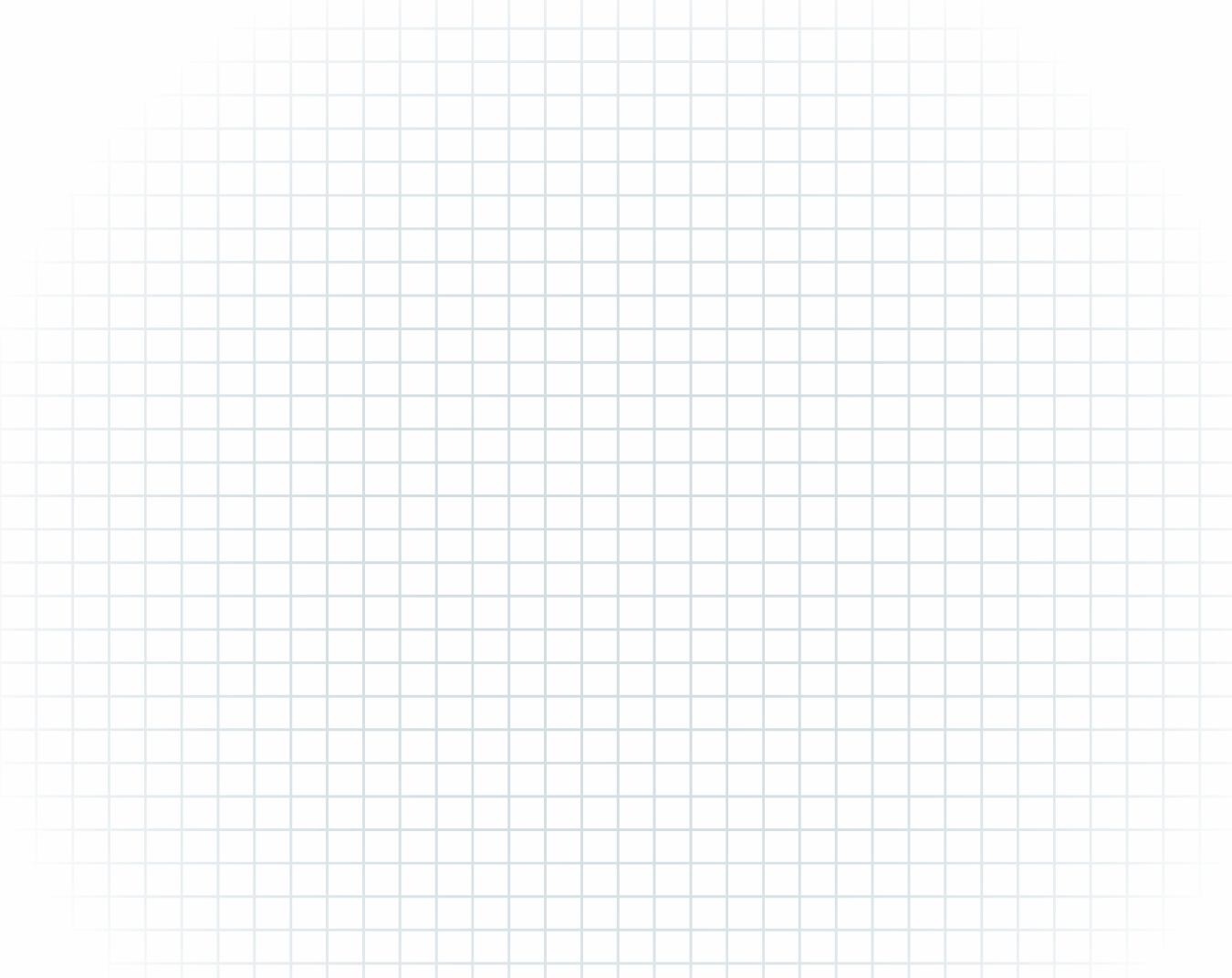 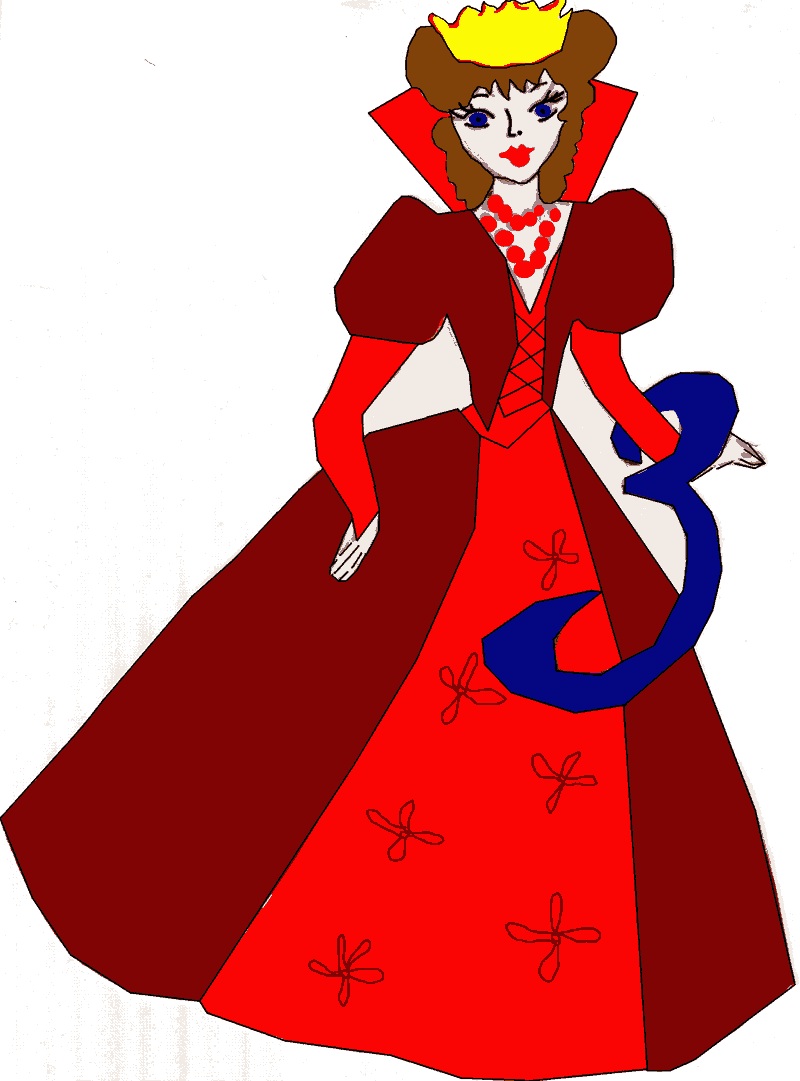 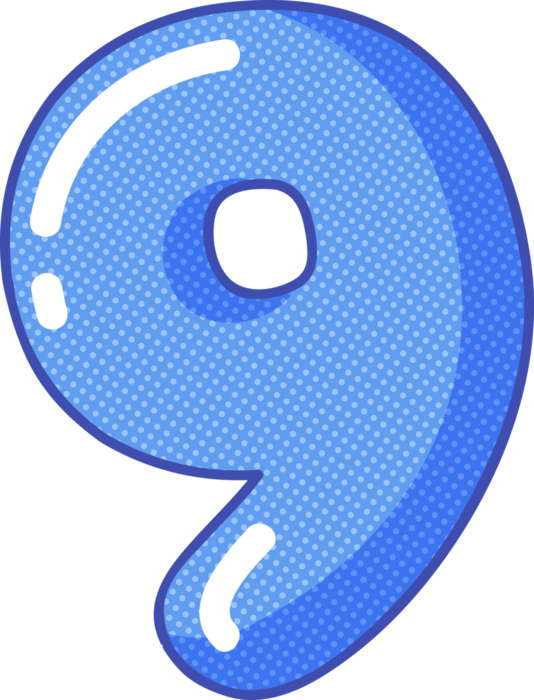 Посчитай вместе с бабочкой от 1 до 9:
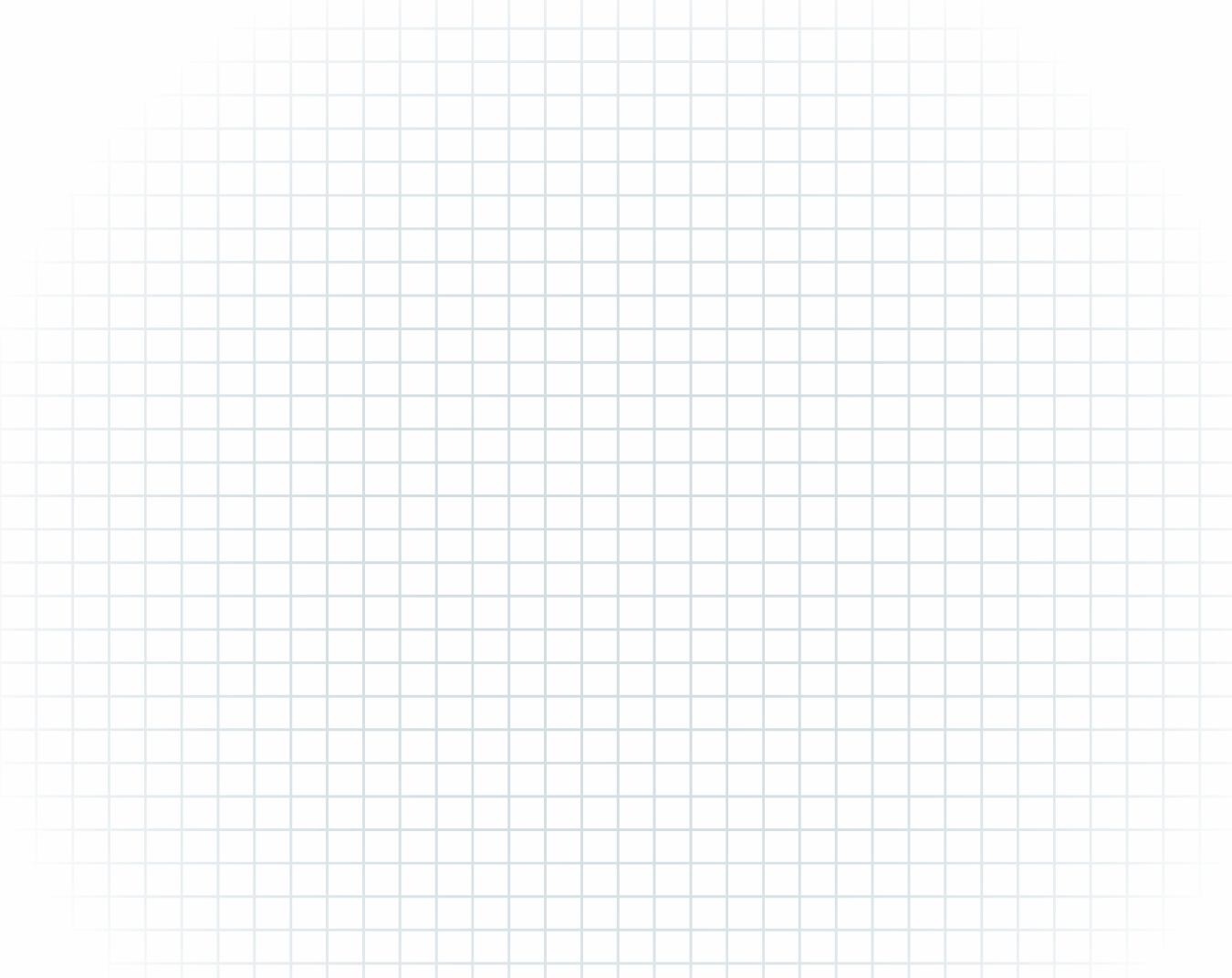 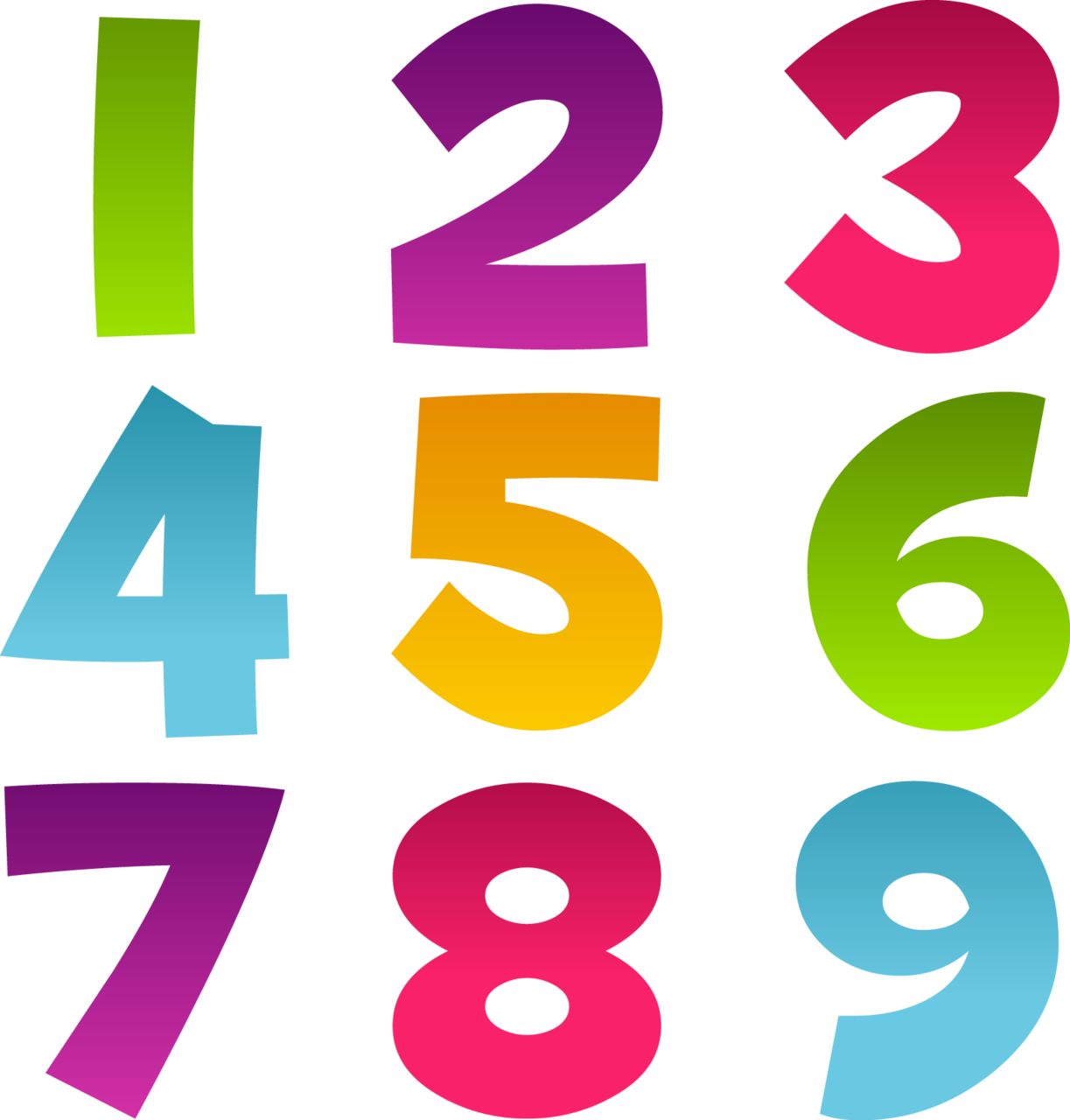 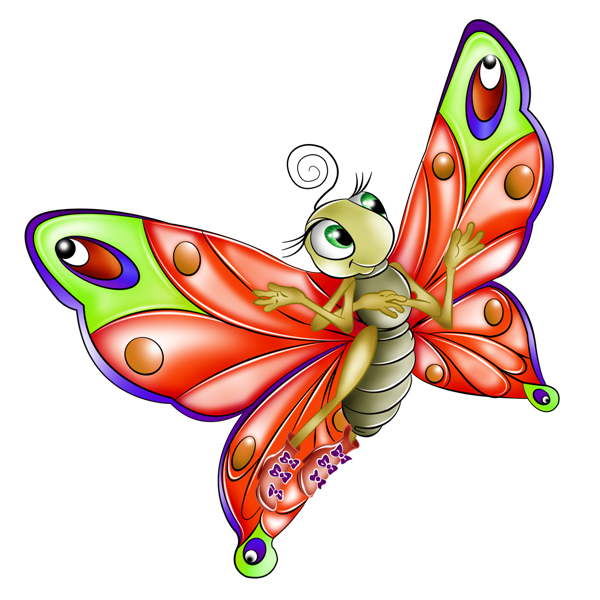 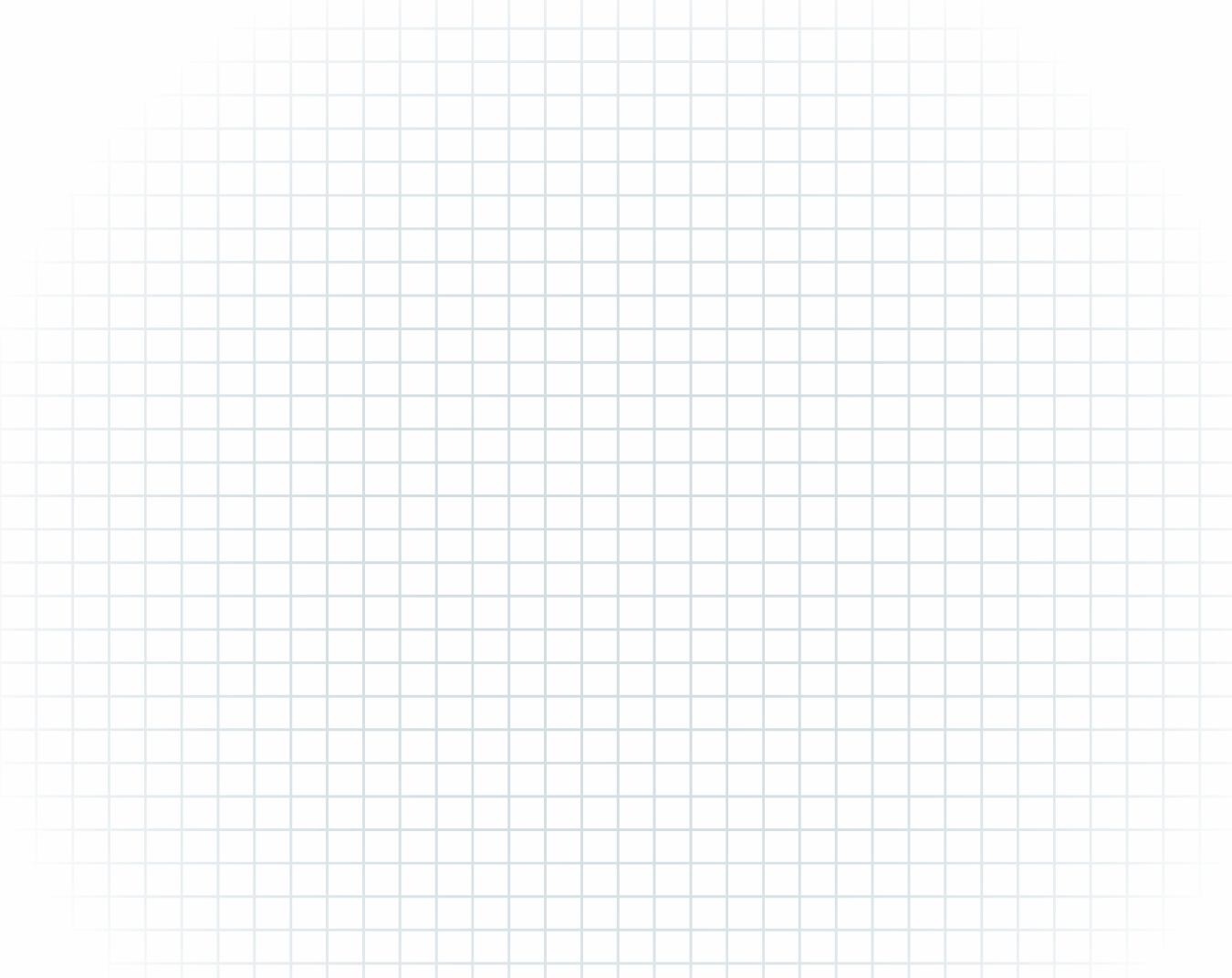 Посчитай вместе с гусеницей от 9 до 1:
9
8
7
6
5
4
3
2
1
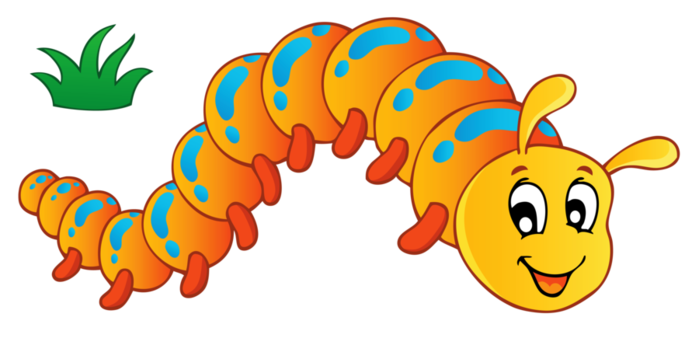 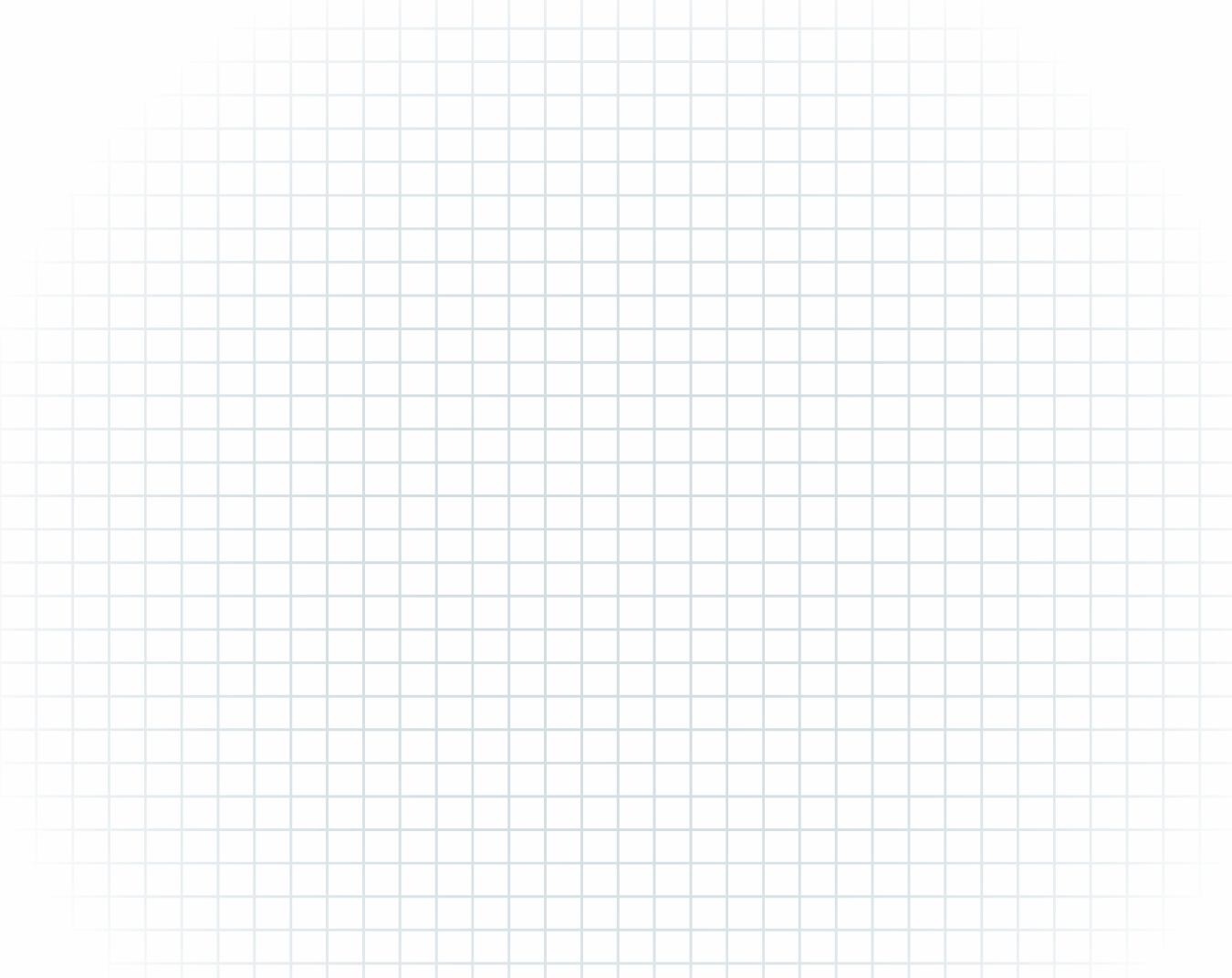 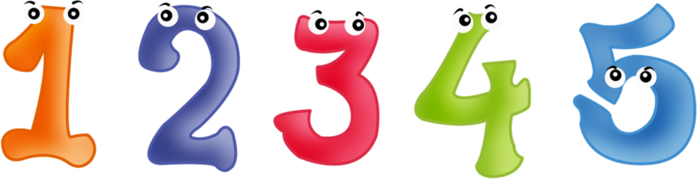 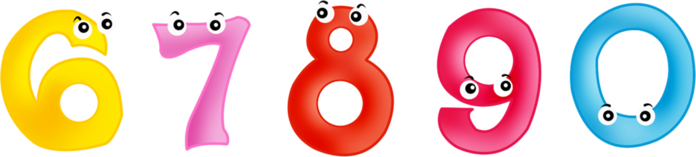 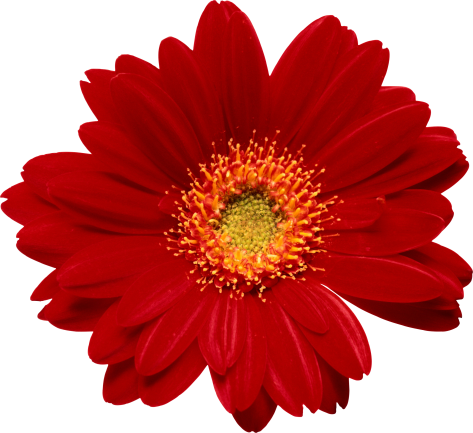 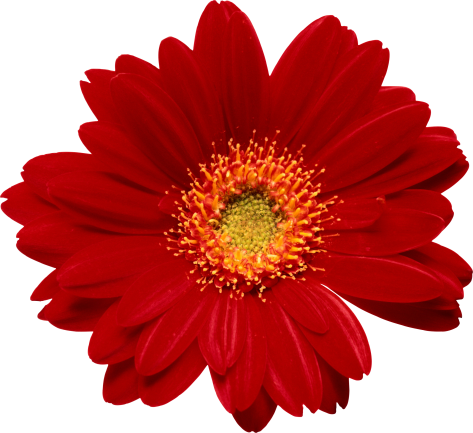 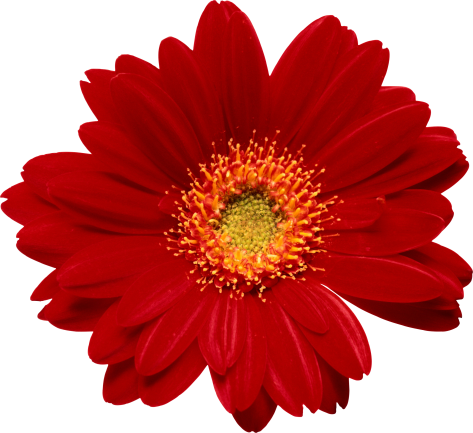 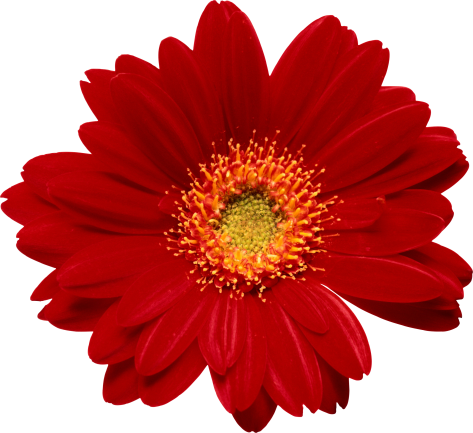 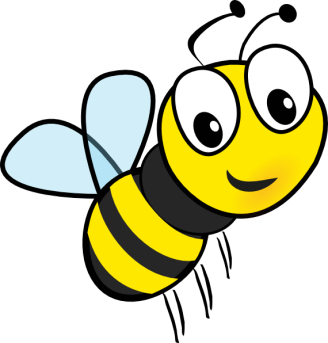 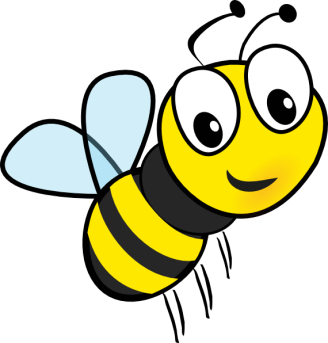 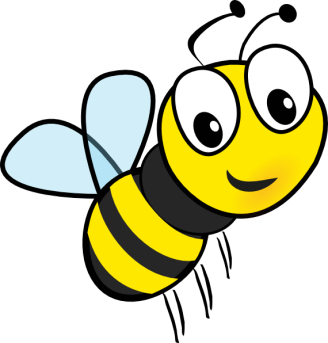 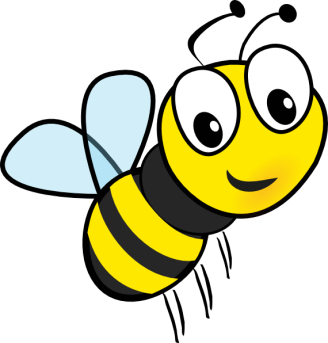 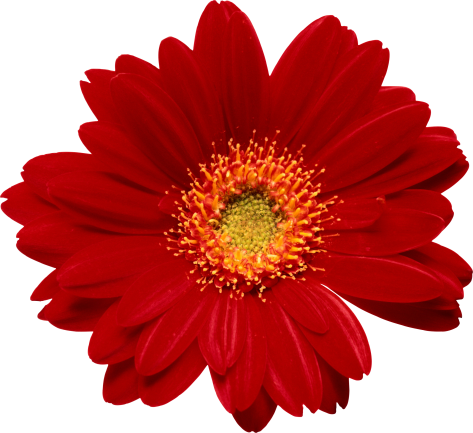 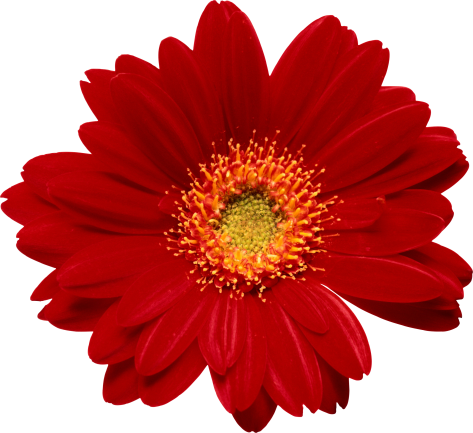 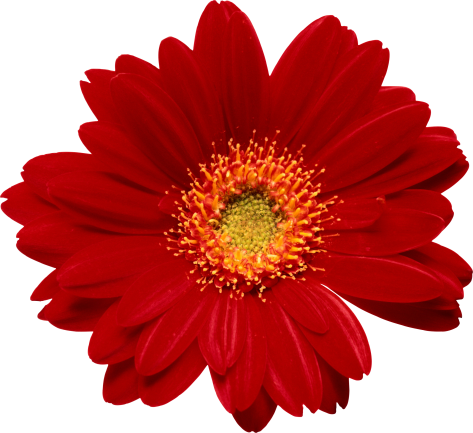 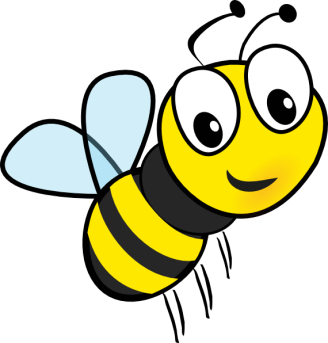 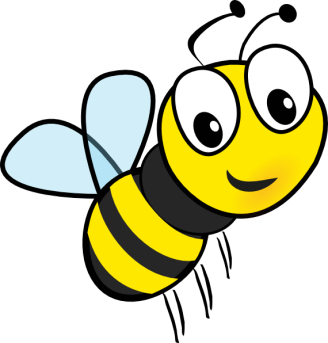 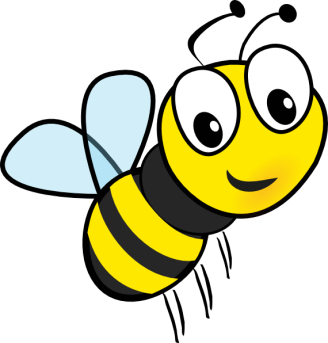 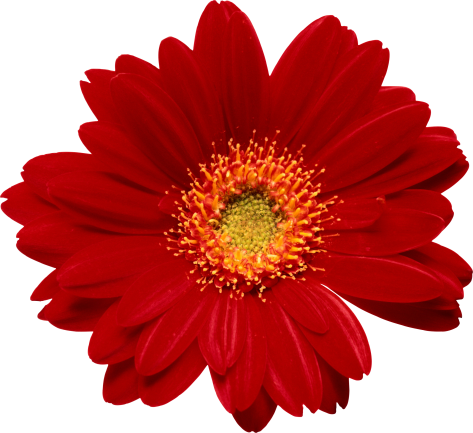 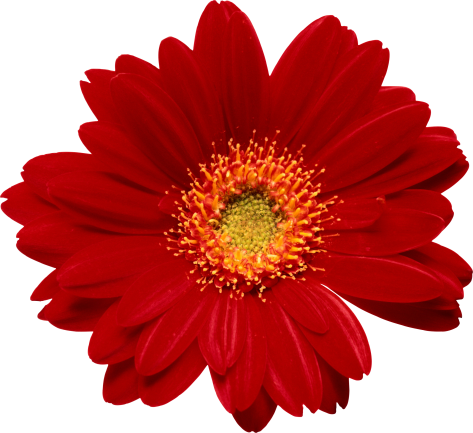 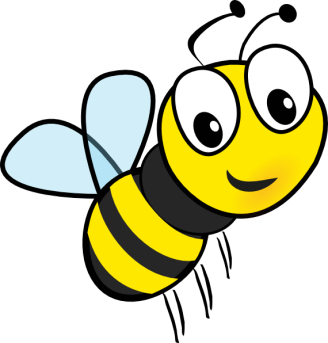 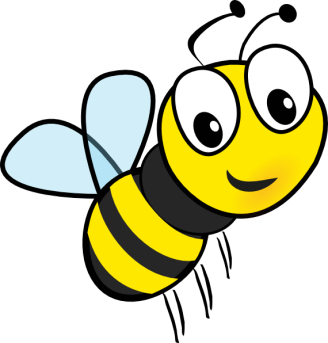 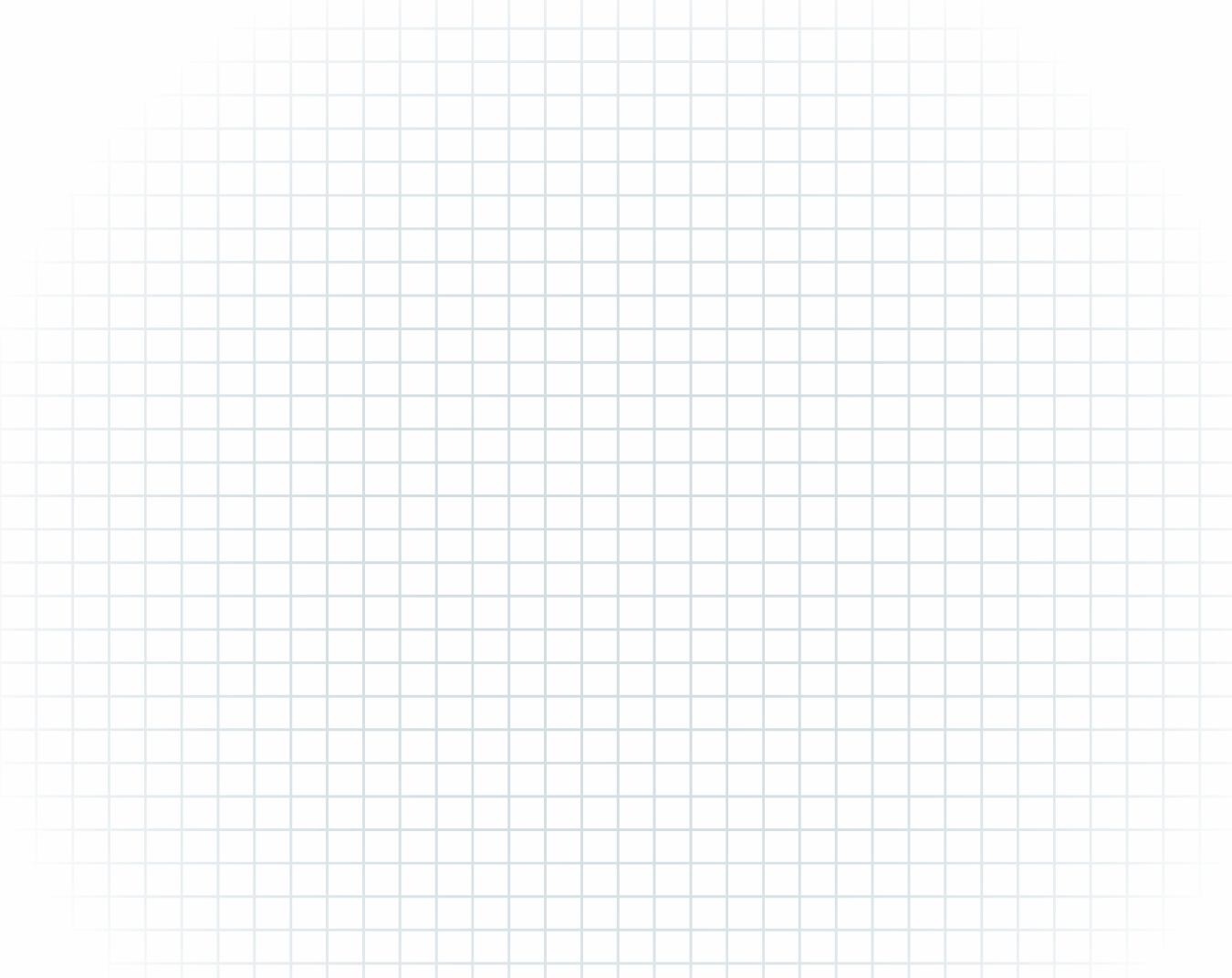 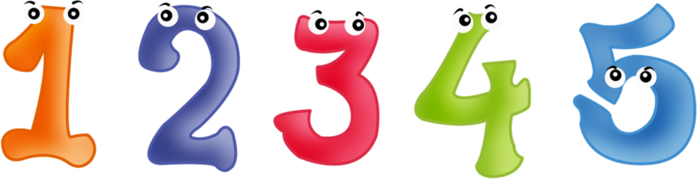 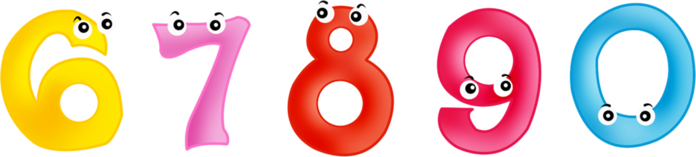 Назови «соседей» числа 2 (предыдущее и последующее число):
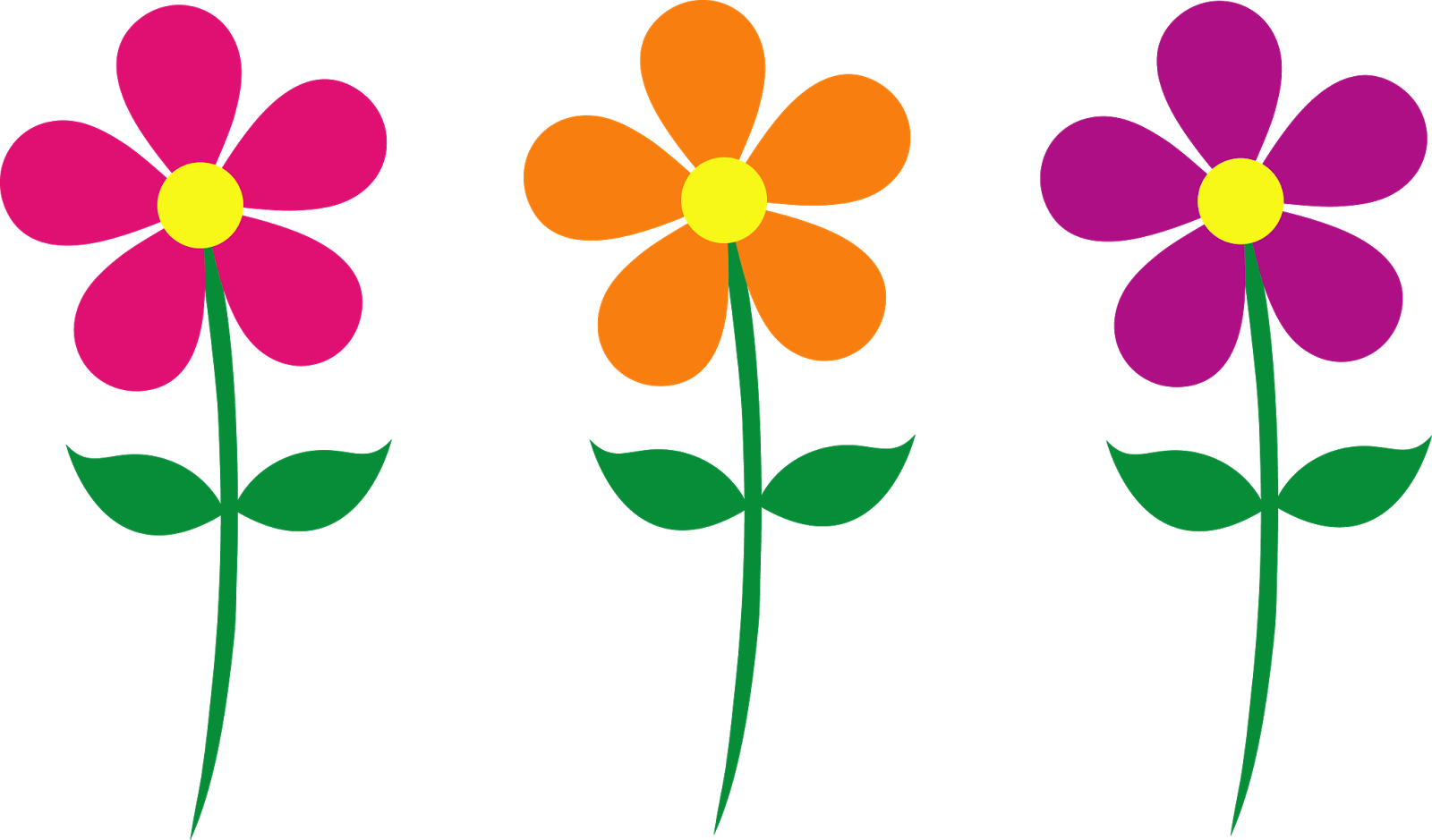 2
1
2
3
4
5
6
7
8
9
10
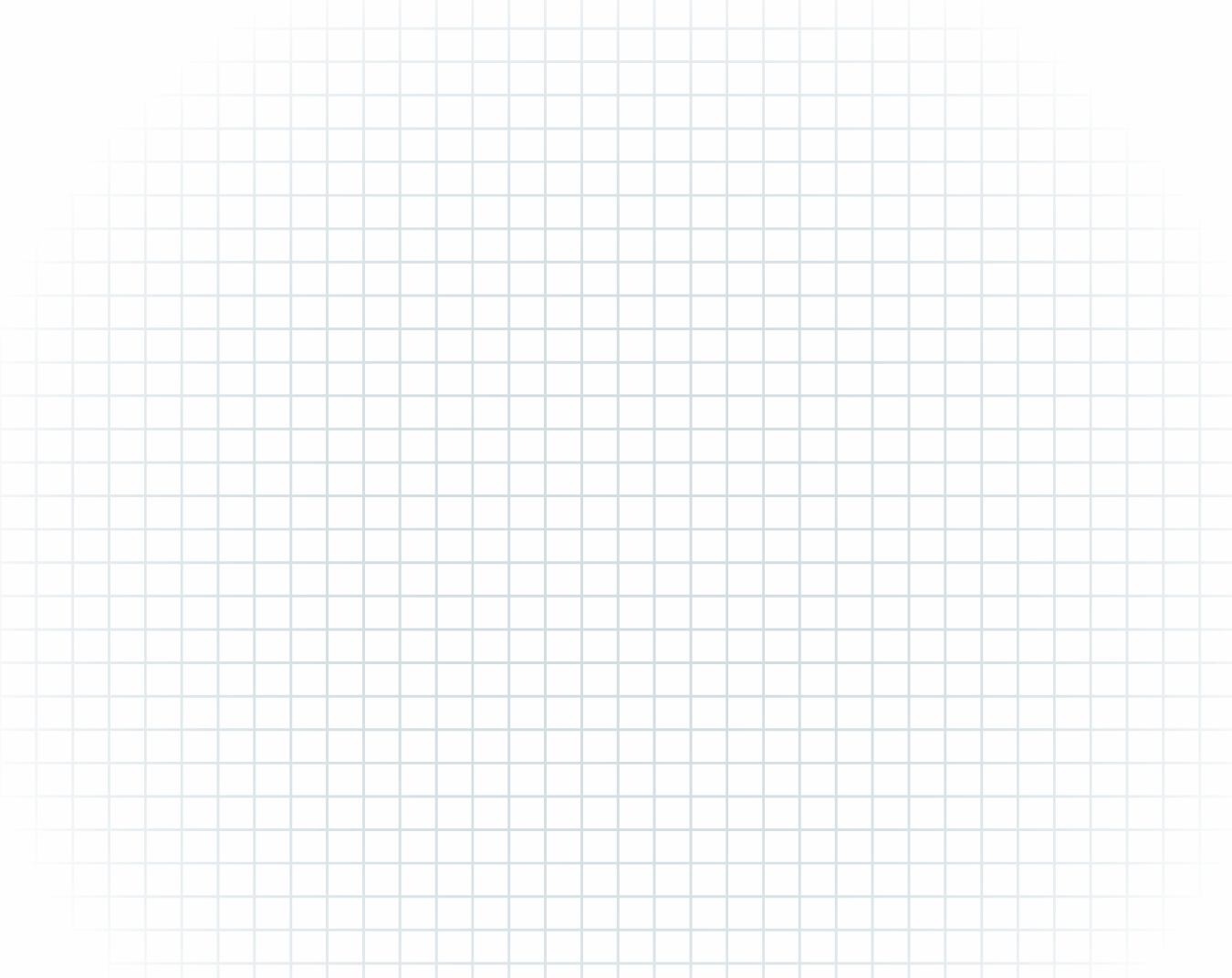 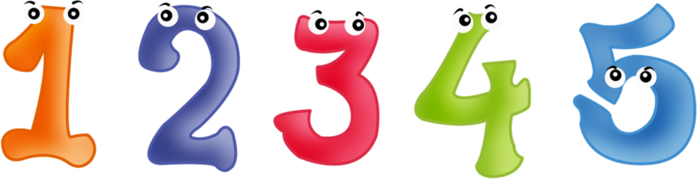 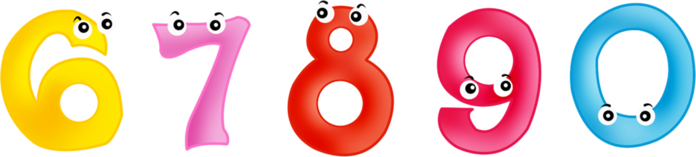 Назови «соседей» числа 3 (предыдущее и последующее число):
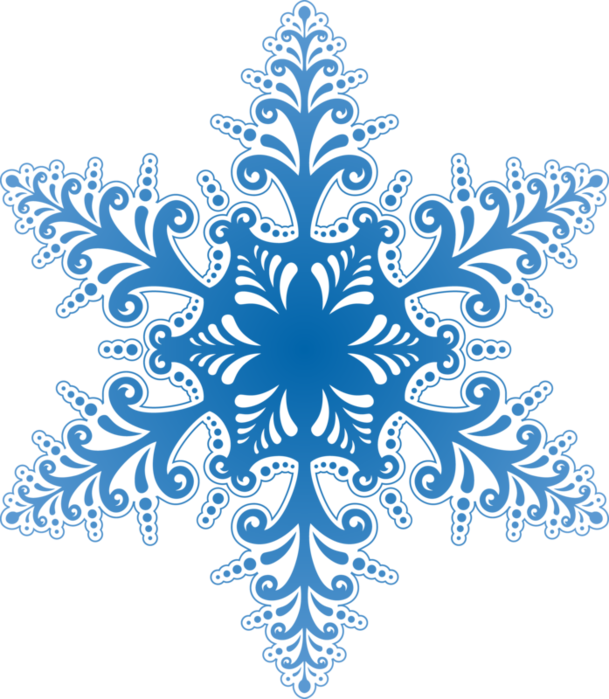 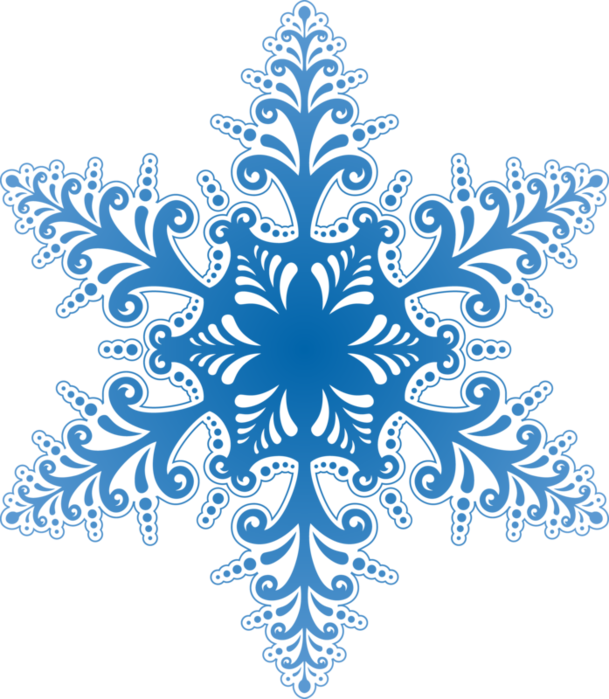 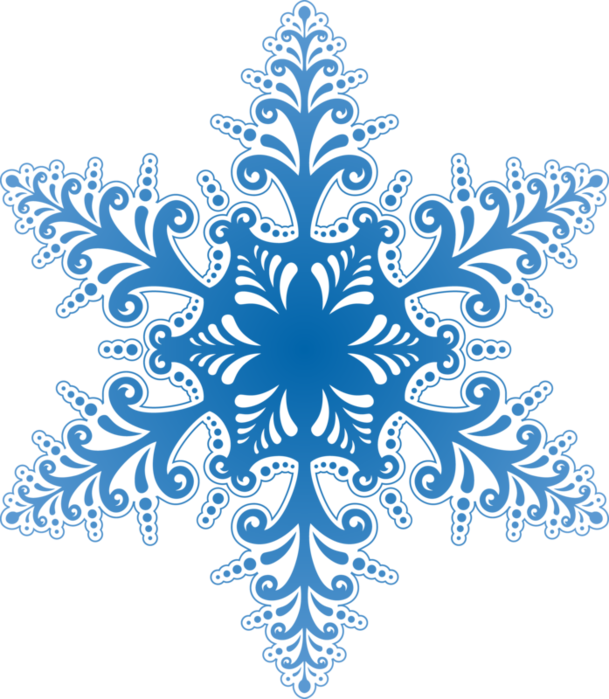 3
1
2
3
4
5
6
7
8
9
10
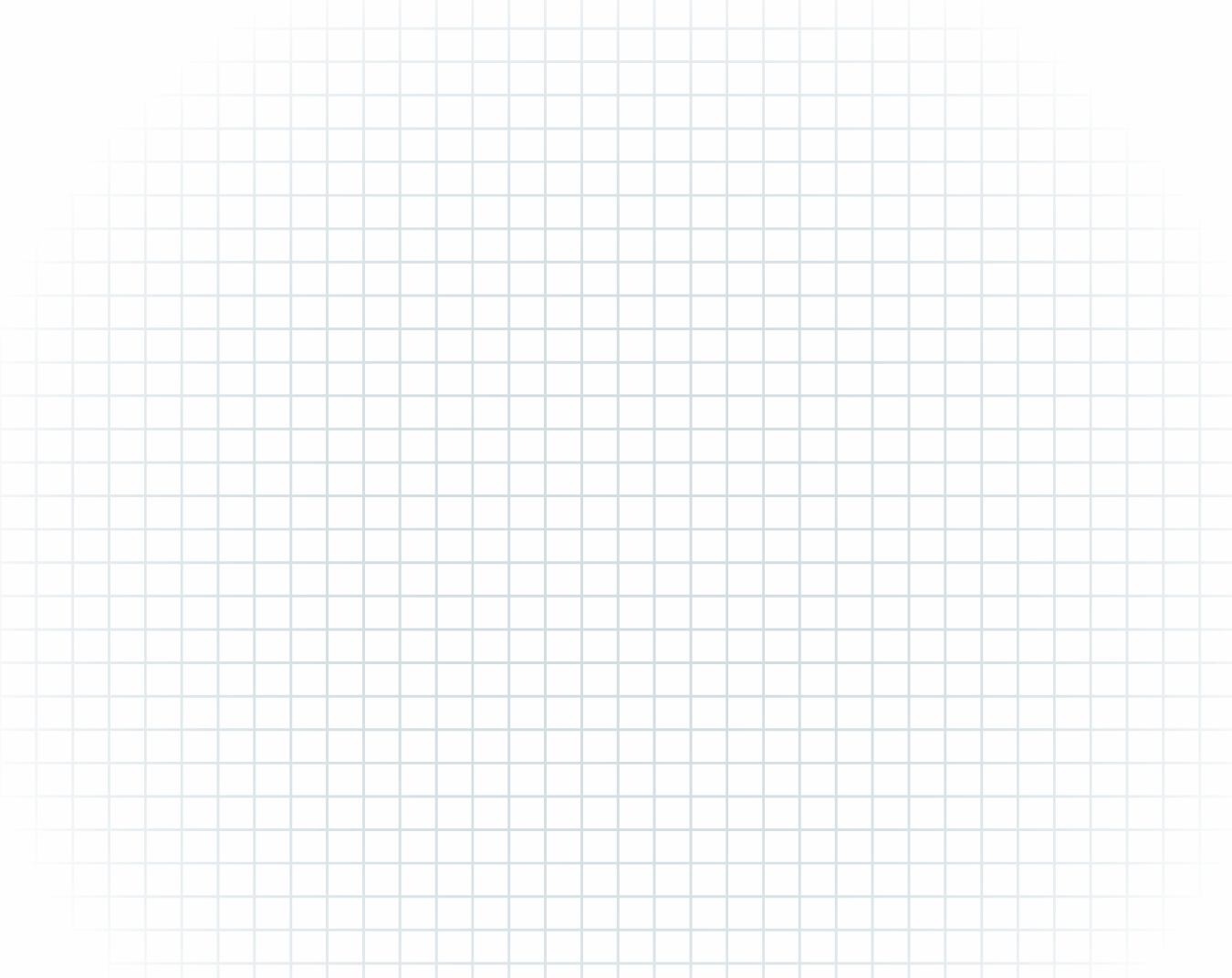 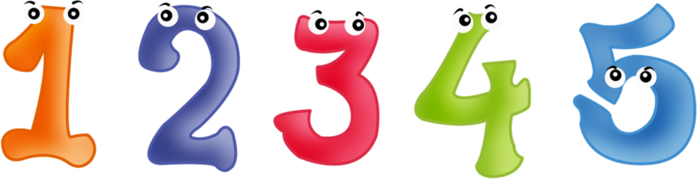 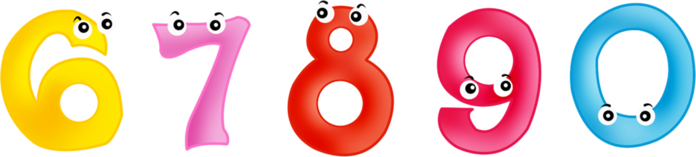 Назови «соседей» числа 4 (предыдущее и последующее число):
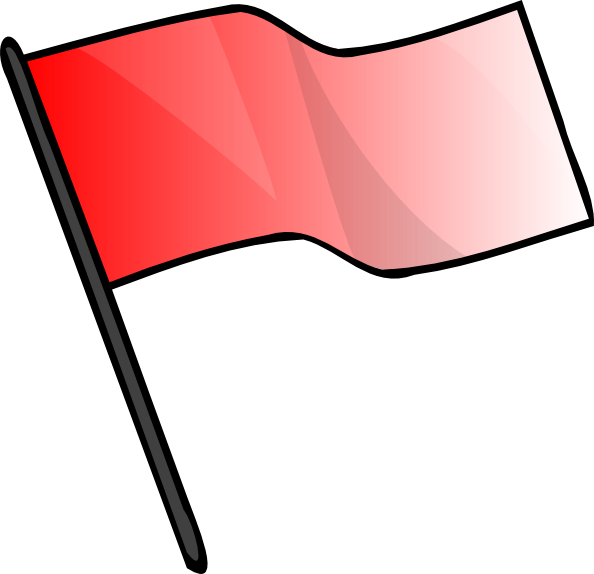 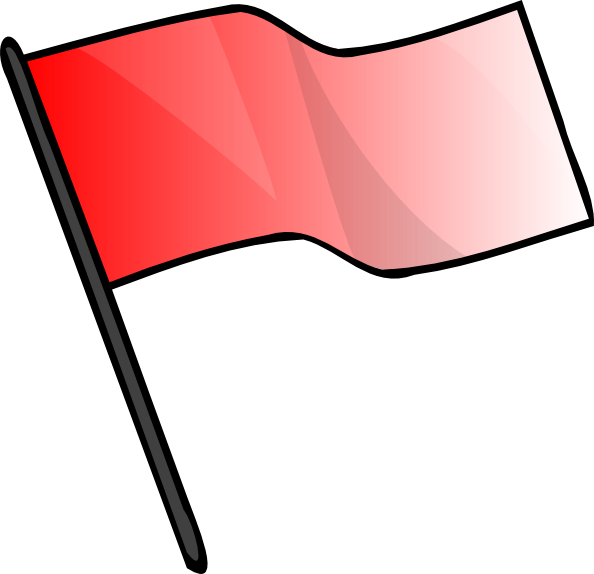 4
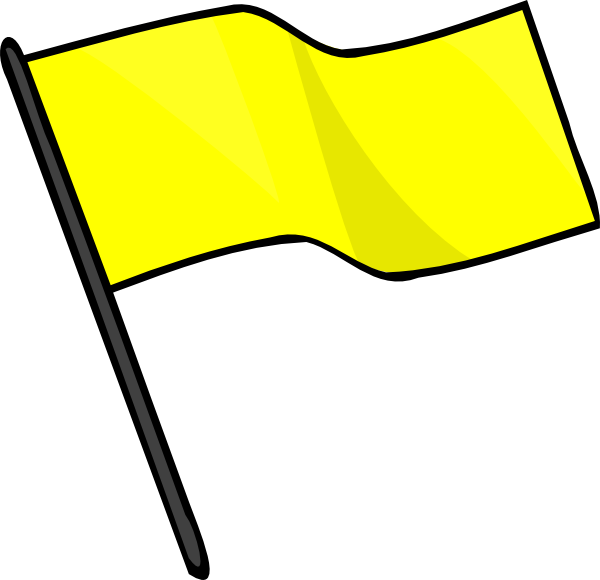 1
2
3
4
5
6
7
8
9
10
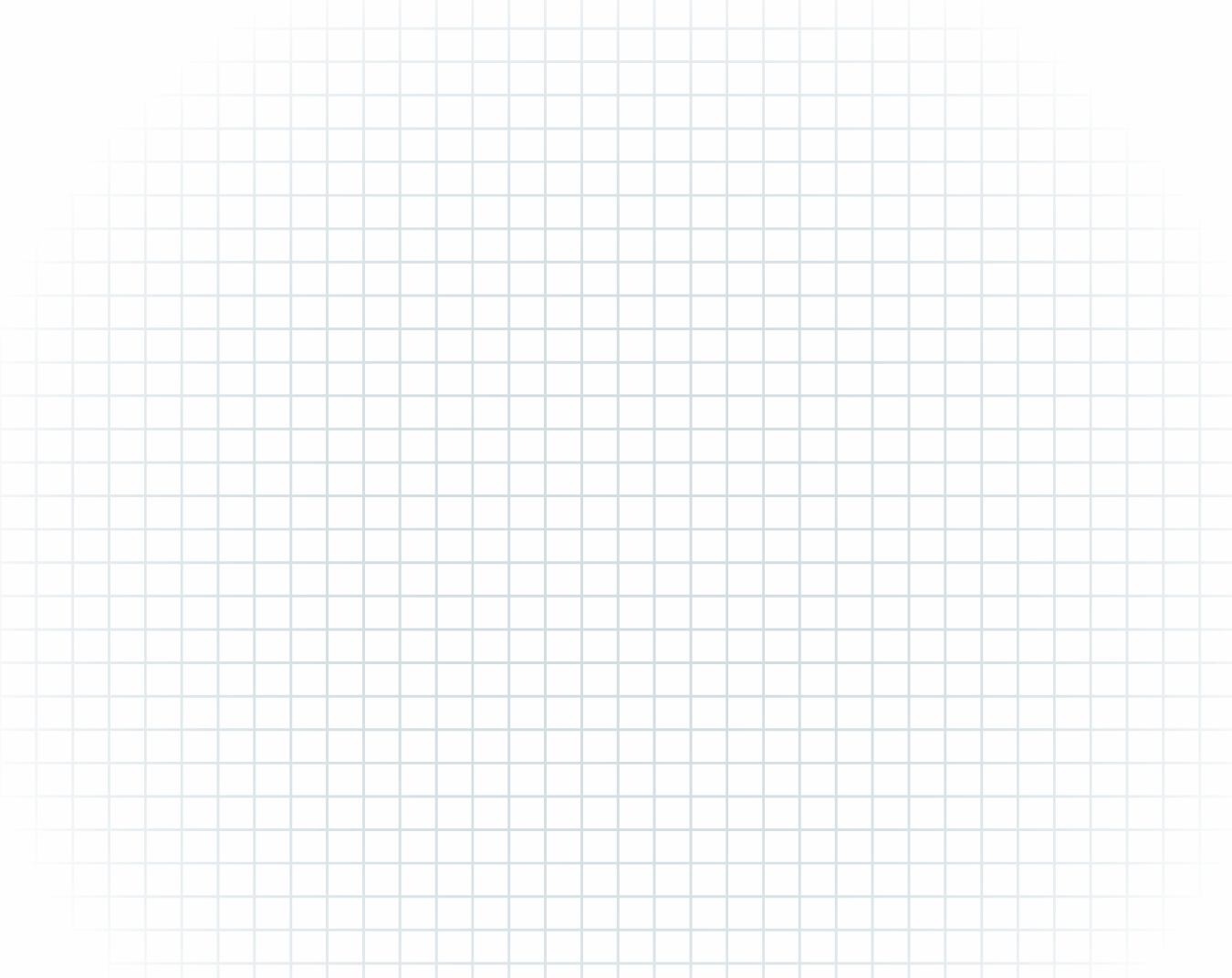 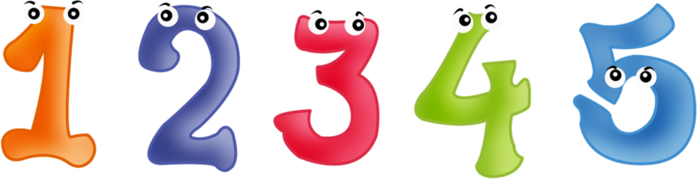 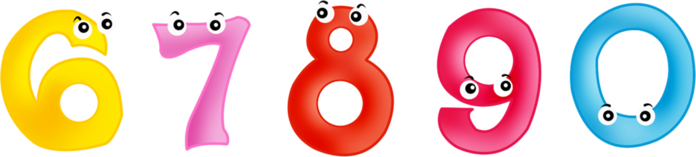 Назови «соседей» числа 5 (предыдущее и последующее число):
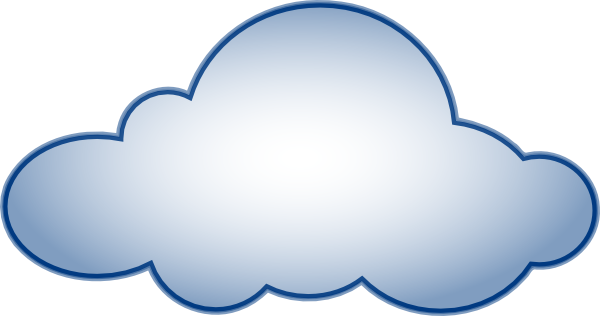 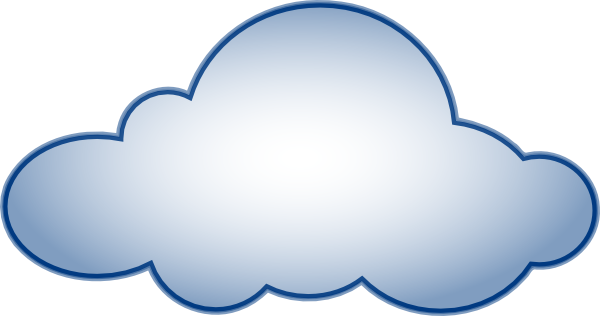 5
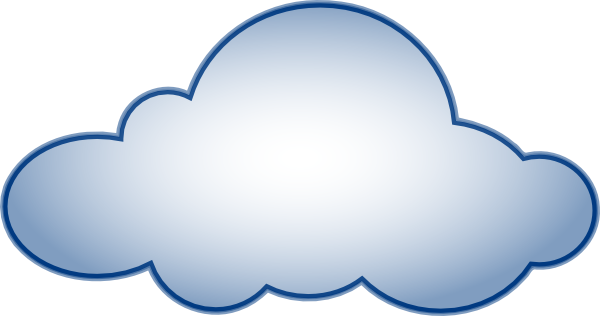 1
2
3
4
5
6
7
8
9
10
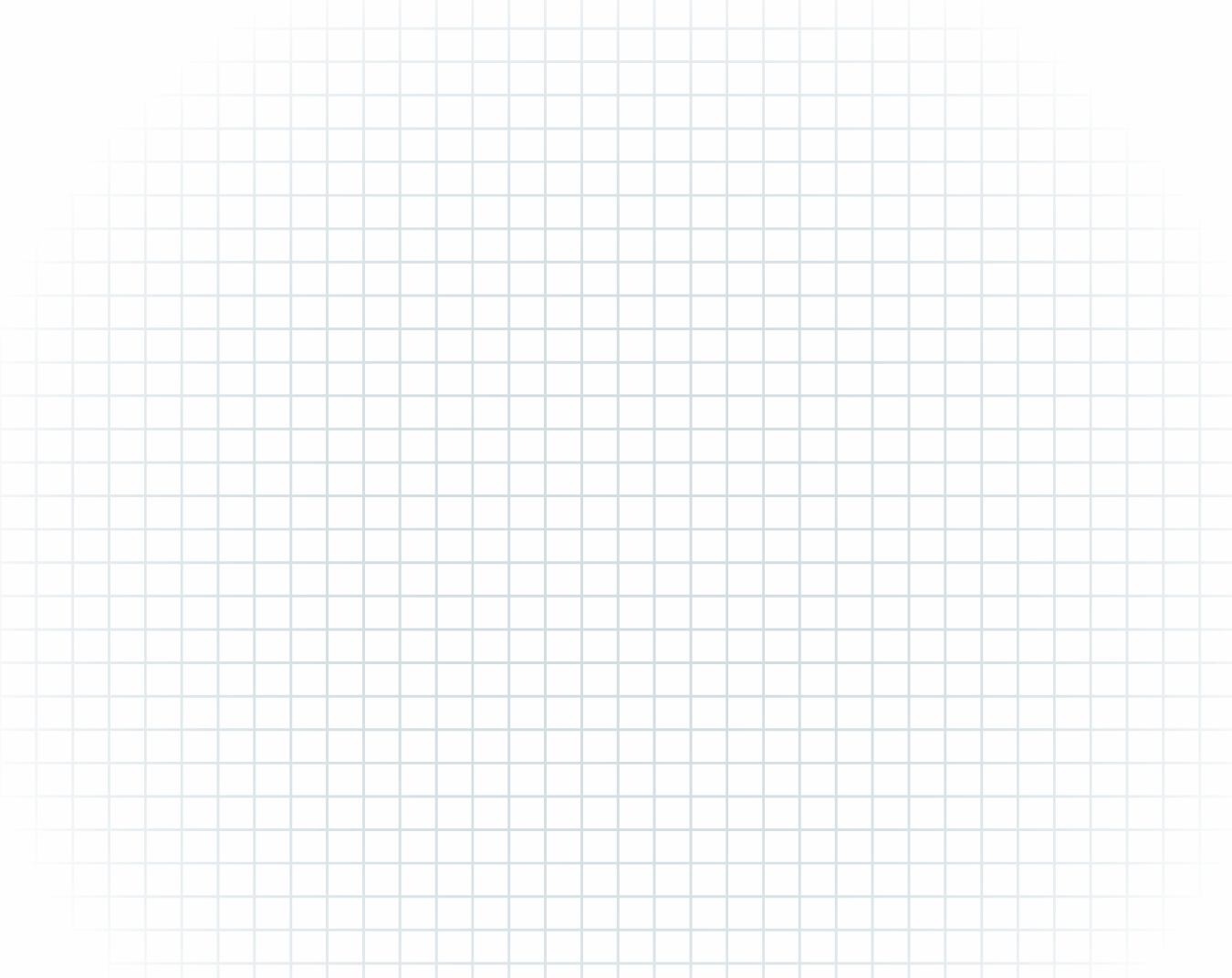 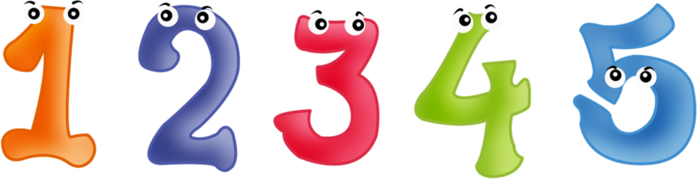 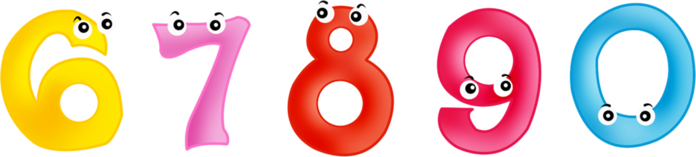 Назови «соседей» числа 6 (предыдущее и последующее число):
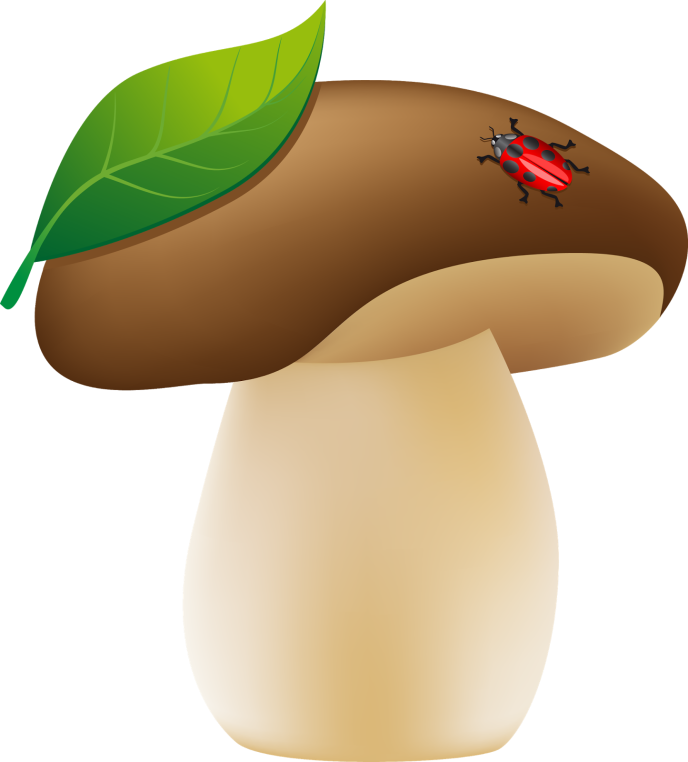 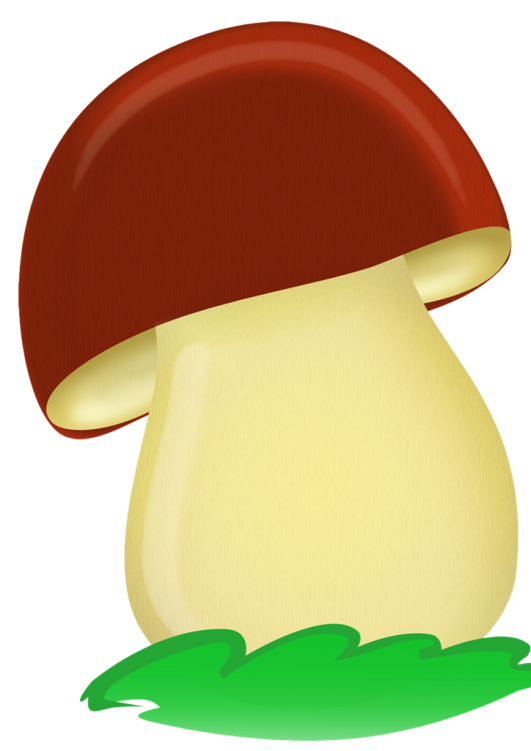 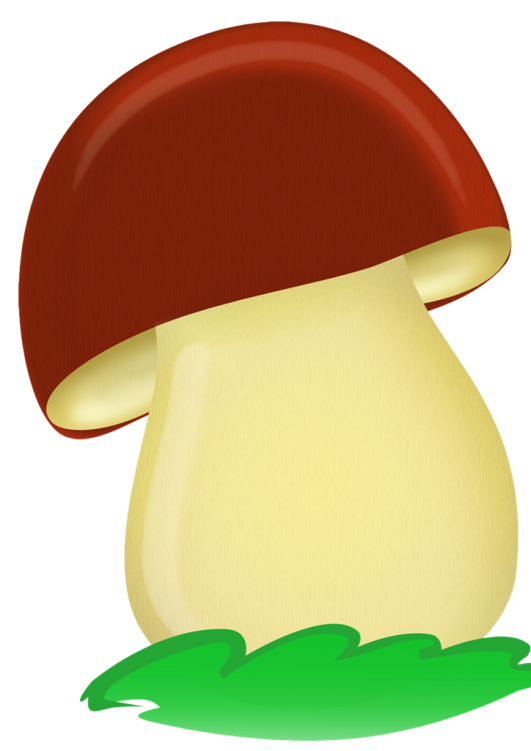 6
1
2
3
4
5
6
7
8
9
10
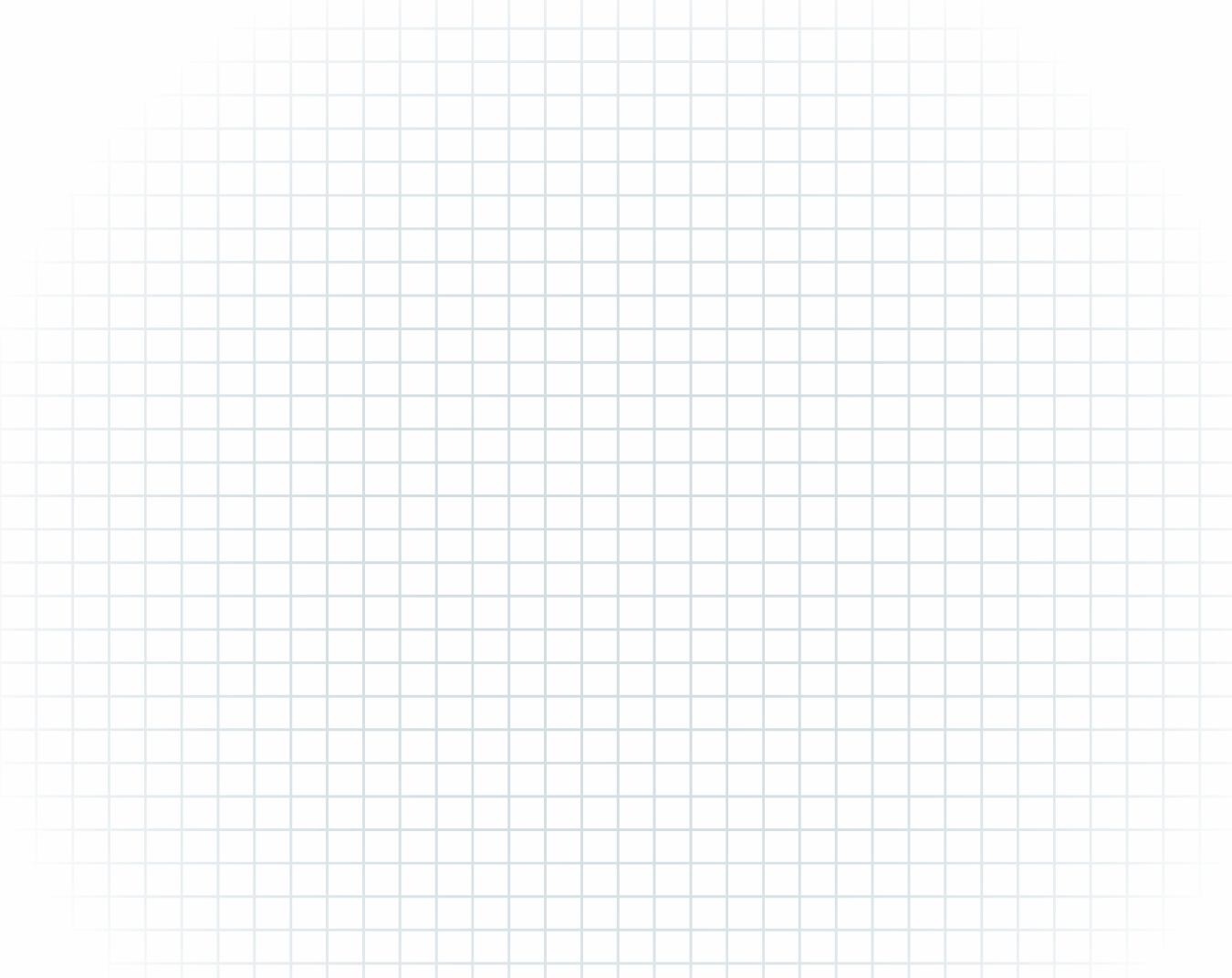 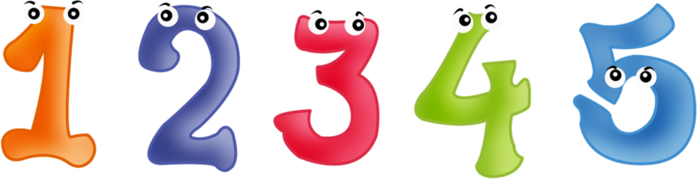 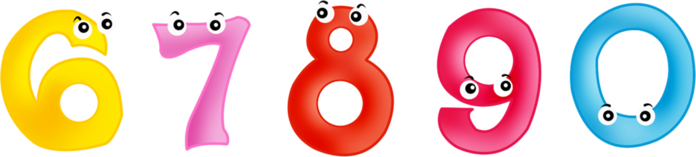 Назови «соседей» числа 7 (предыдущее и последующее число):
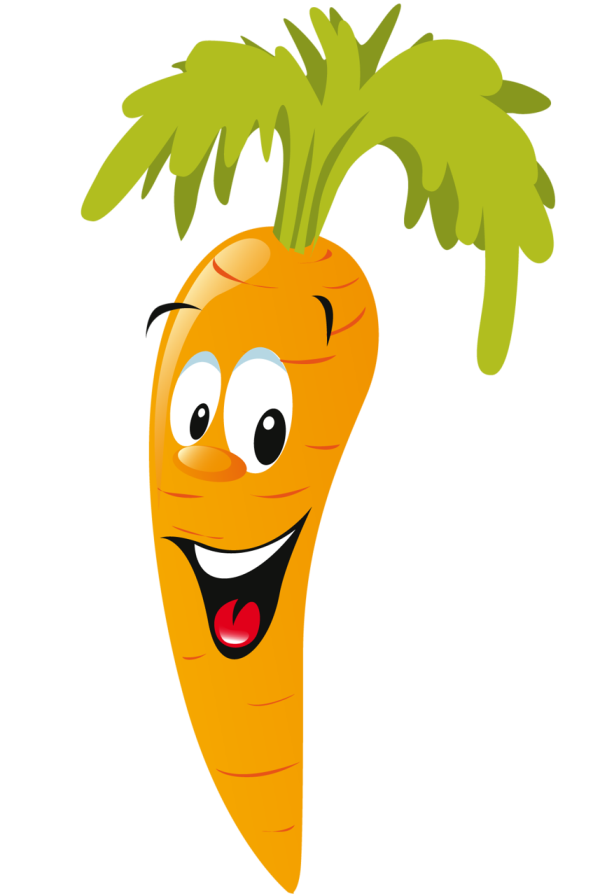 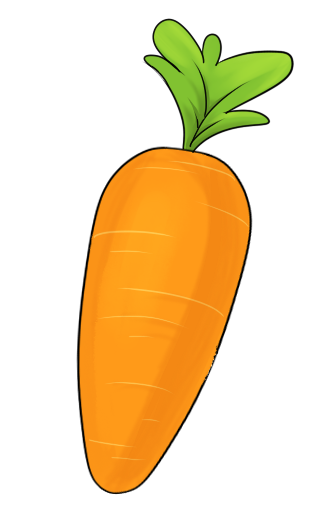 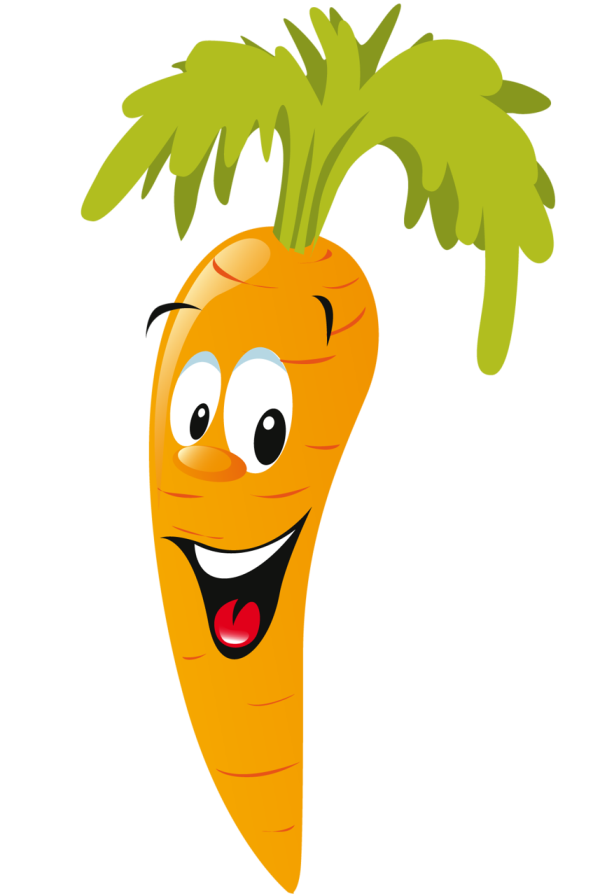 7
1
2
3
4
5
6
7
8
9
10
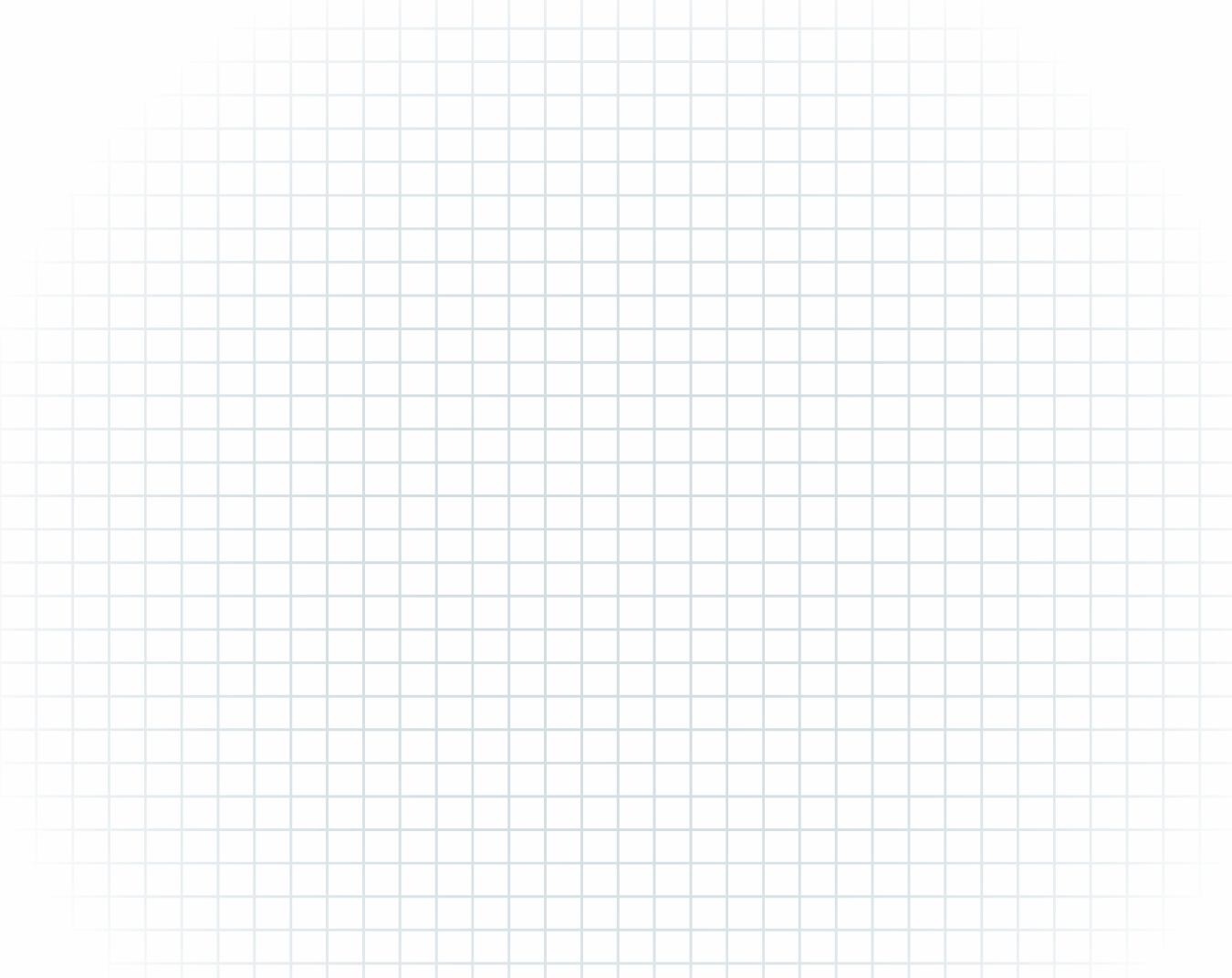 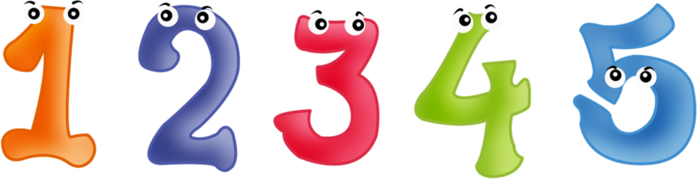 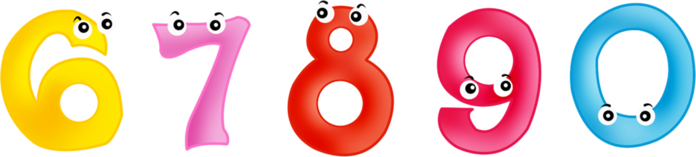 Назови «соседей» числа 8 (предыдущее и последующее число):
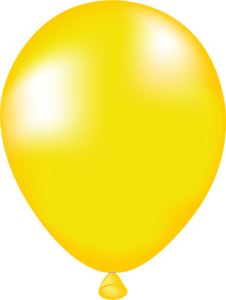 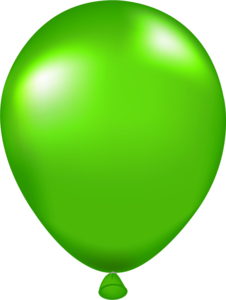 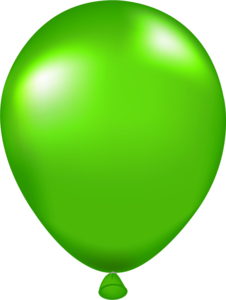 8
1
2
3
4
5
6
7
8
9
10
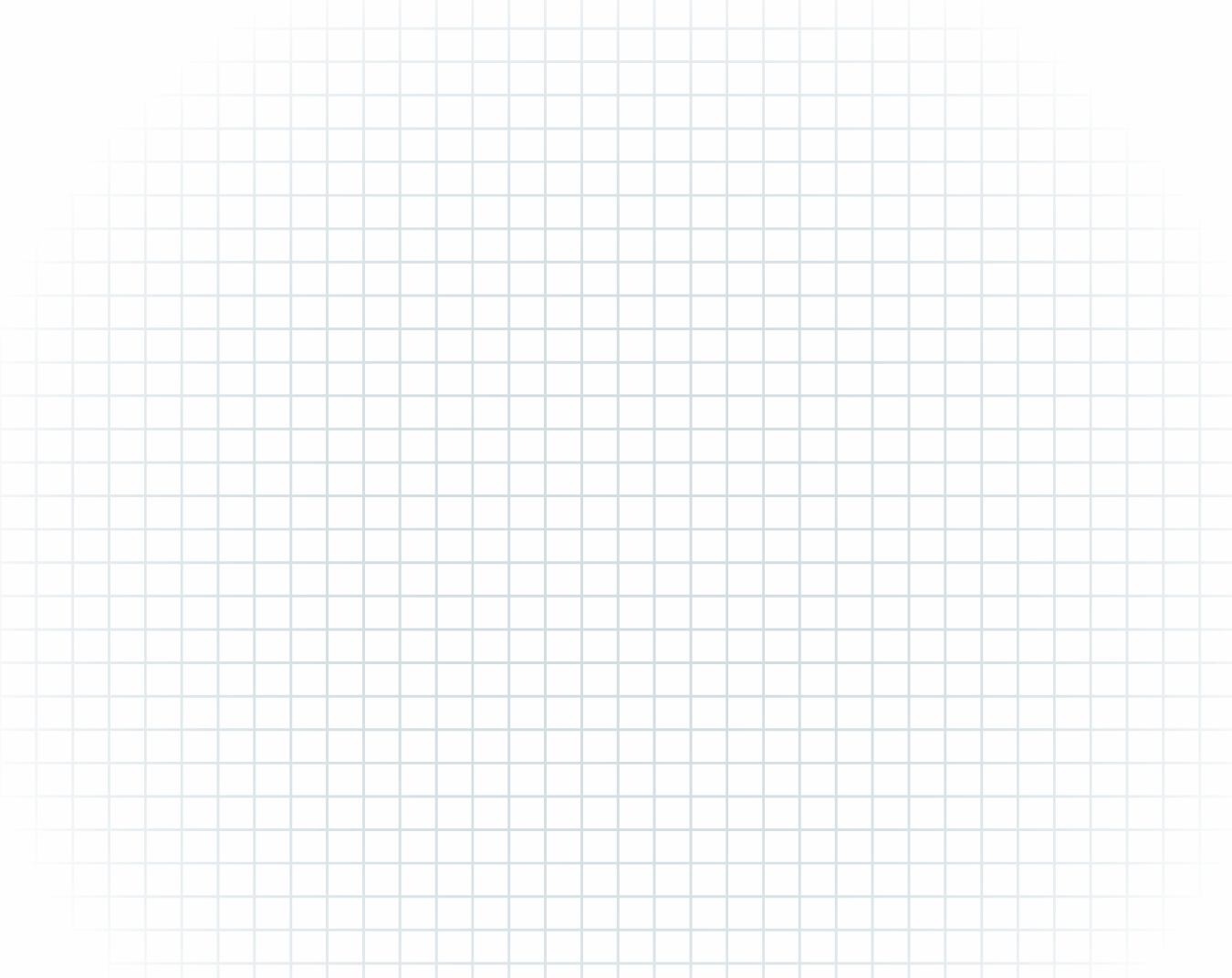 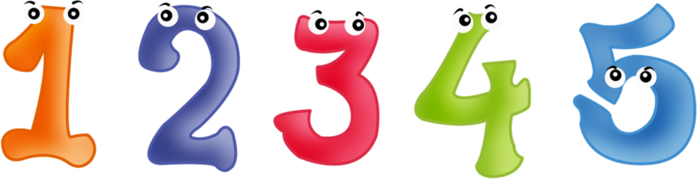 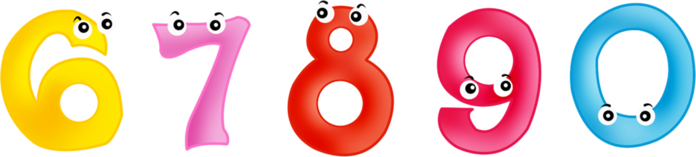 Назови «соседей» числа 9 (предыдущее и последующее число):
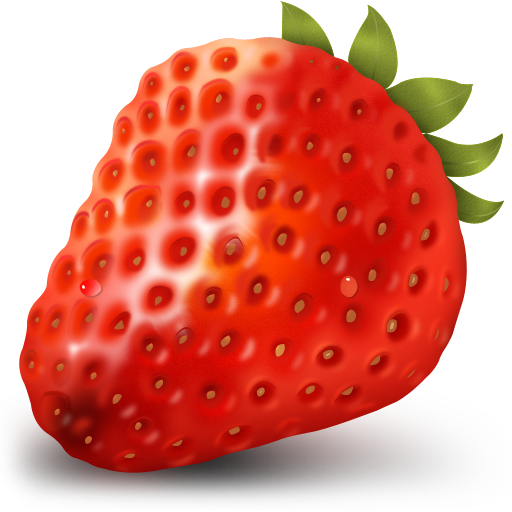 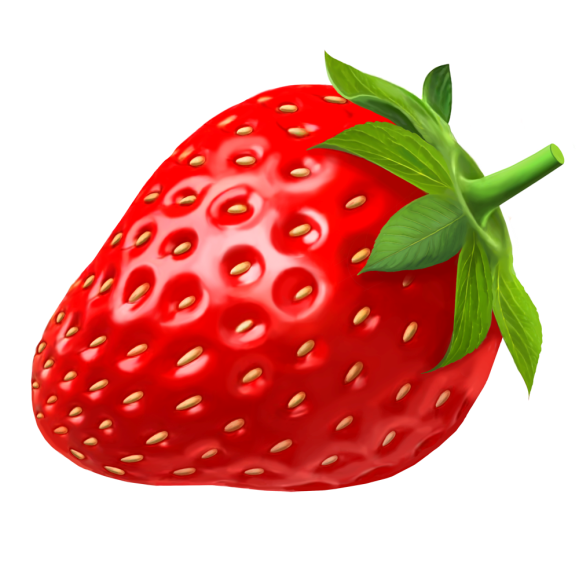 9
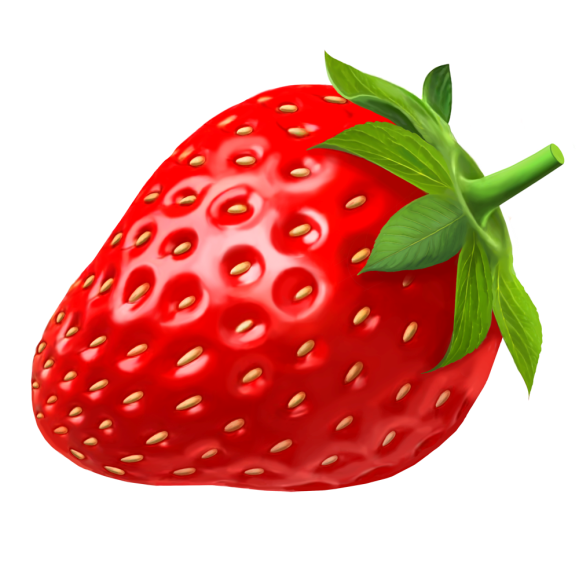 9
1
2
3
4
5
6
7
8
9
10
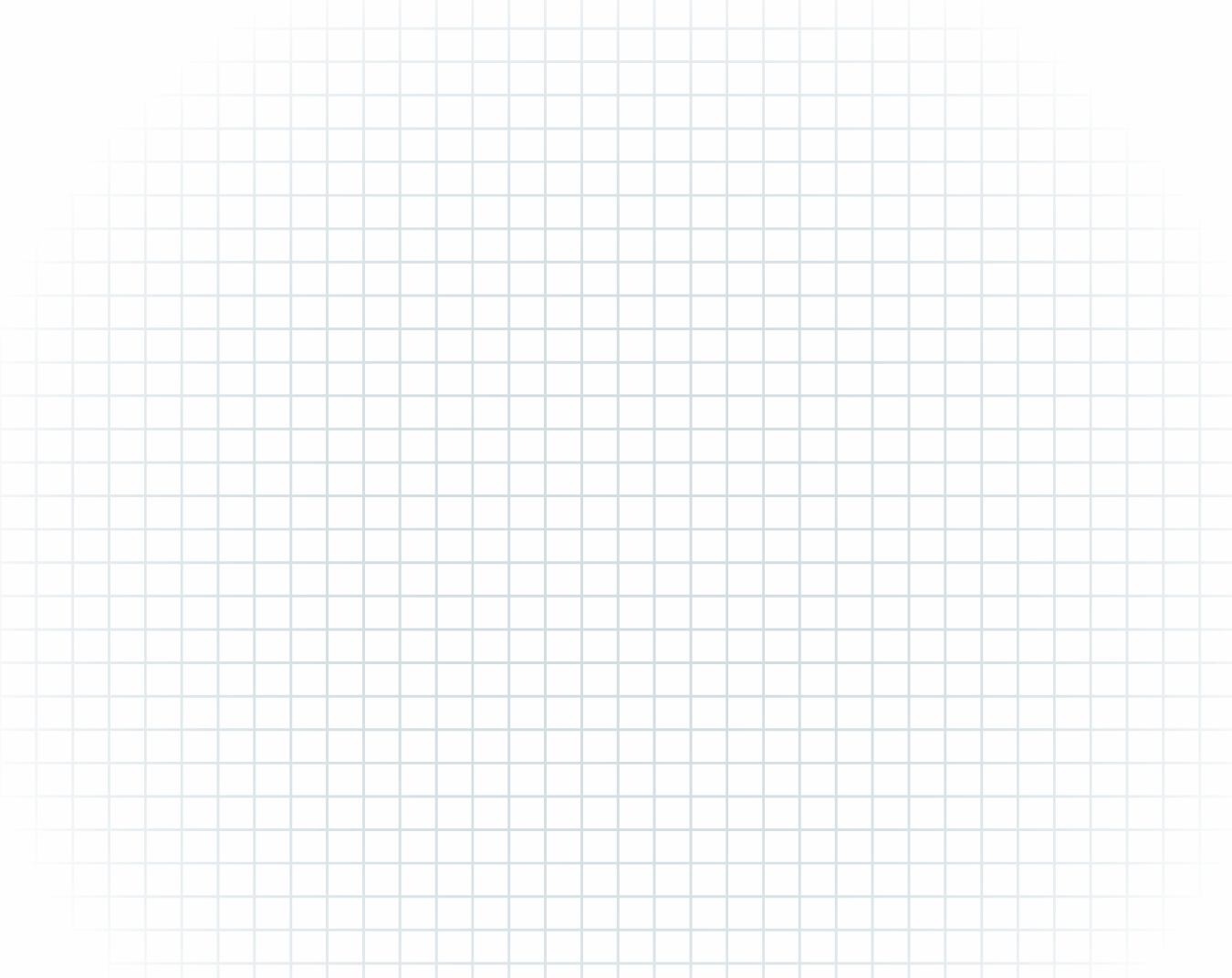 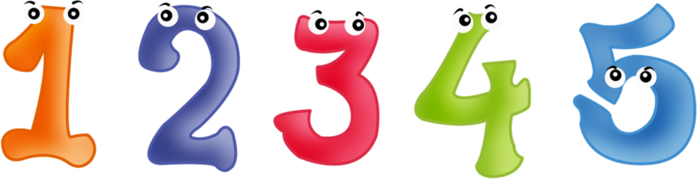 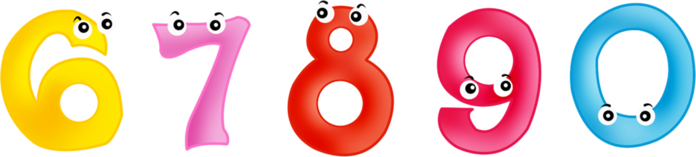 Составь перед собой на столе столько же счетных палочек, сколько точек ты видишь (от 1 до 9).
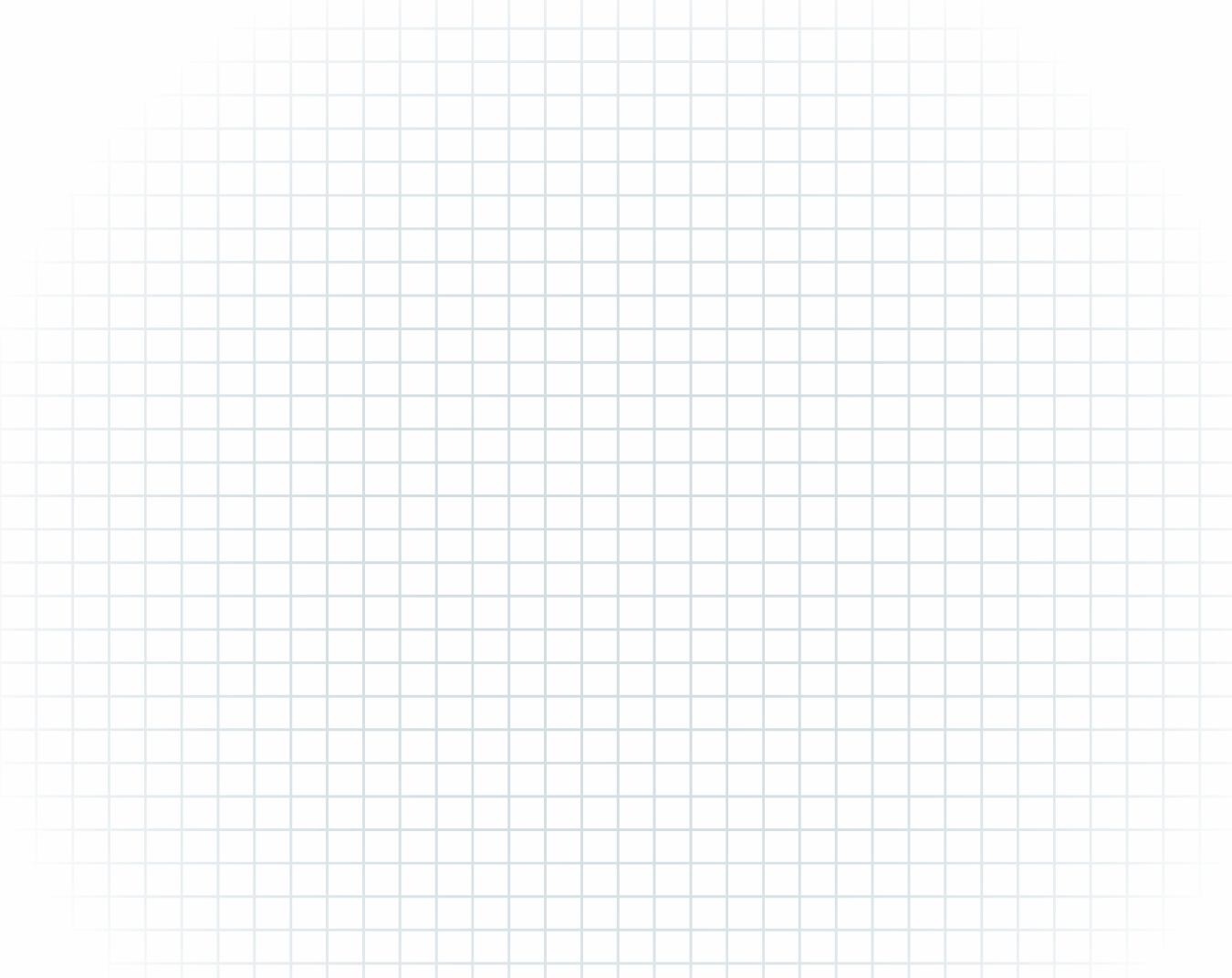 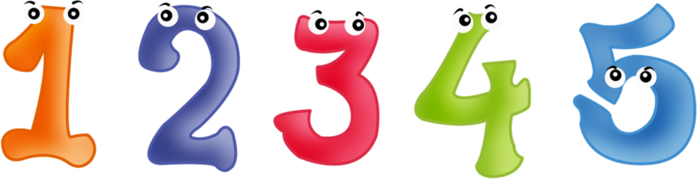 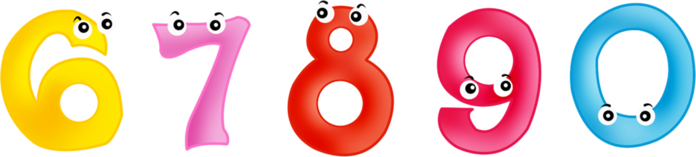 Составь перед собой на столе столько же счетных палочек, сколько точек ты видишь (от 1 до 9).
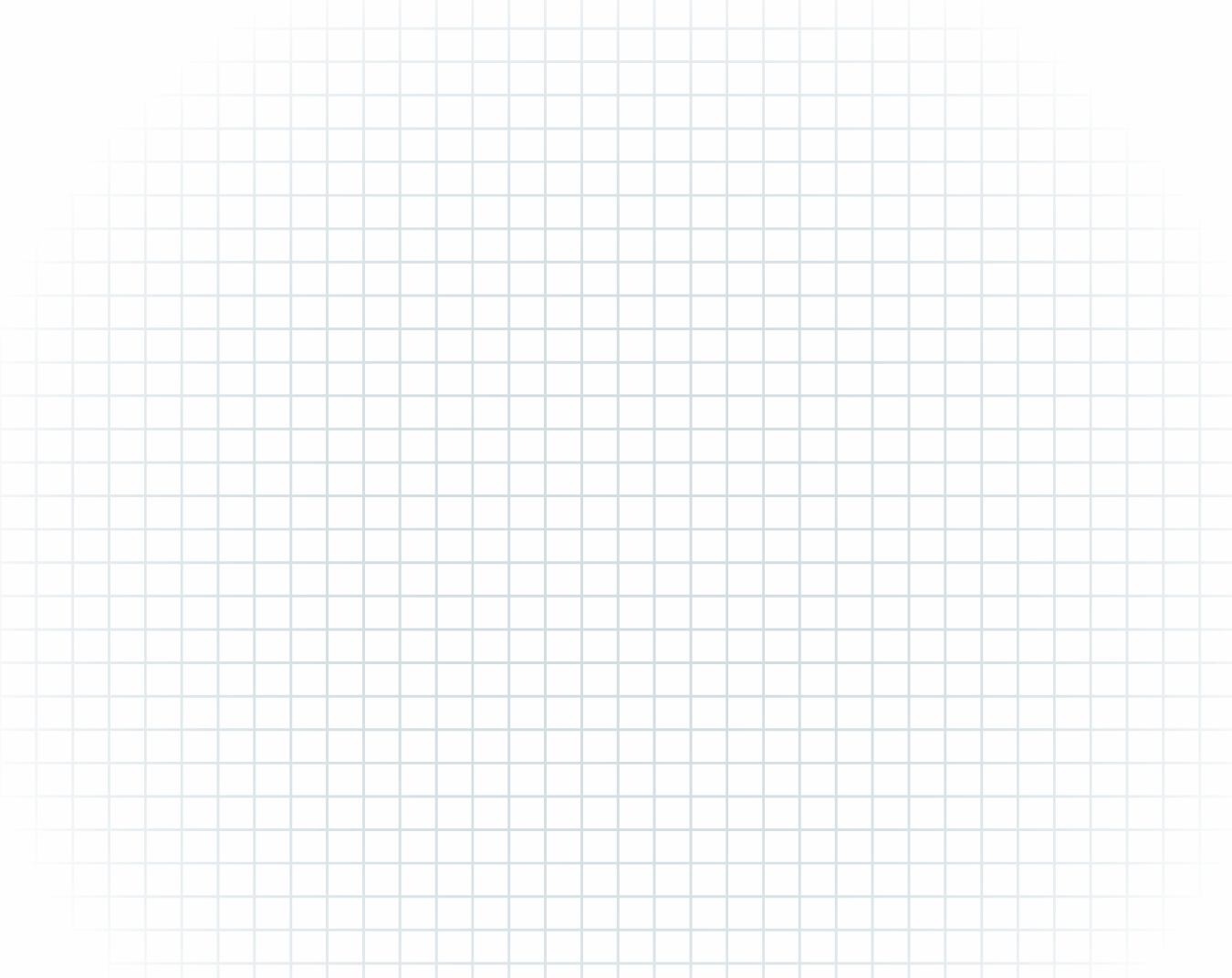 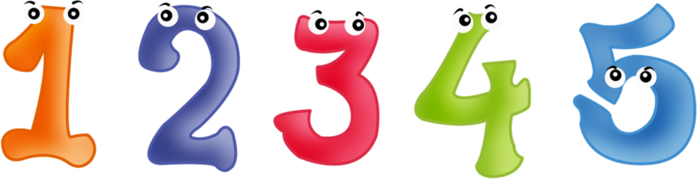 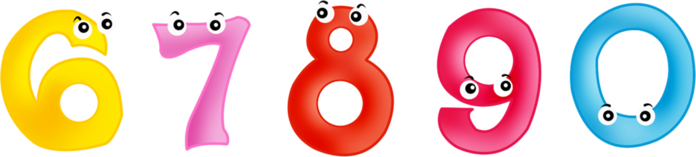 Составь перед собой на столе столько же счетных палочек, сколько точек ты видишь (от 1 до 9).
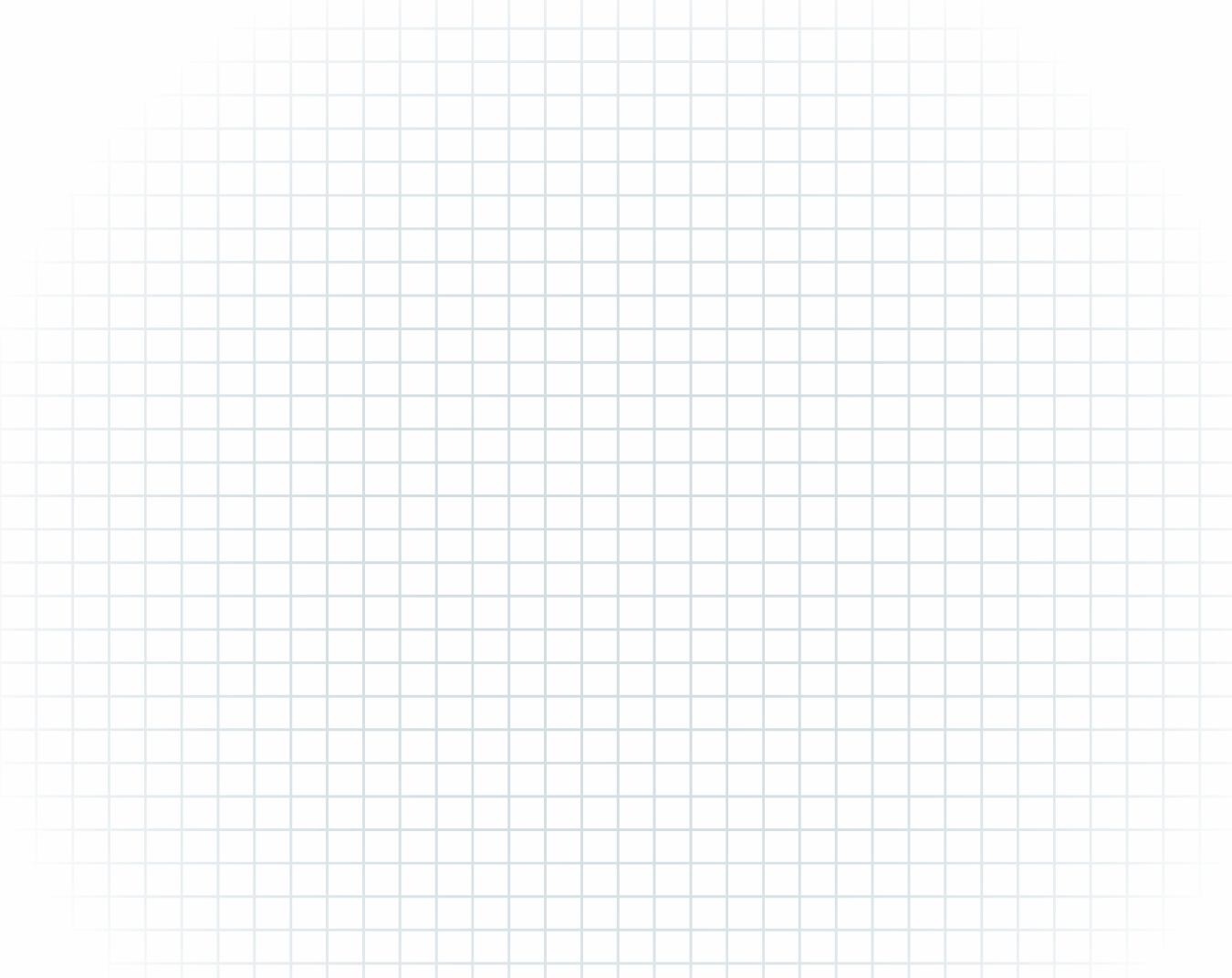 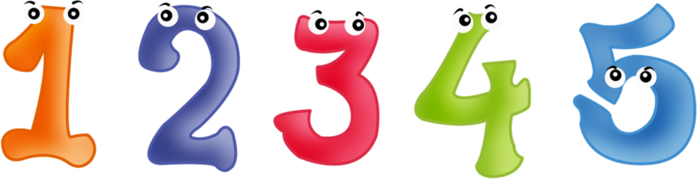 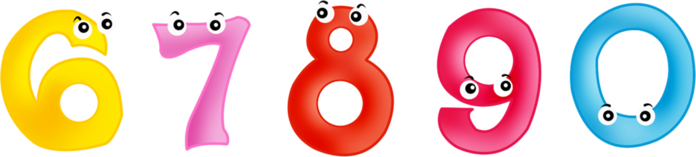 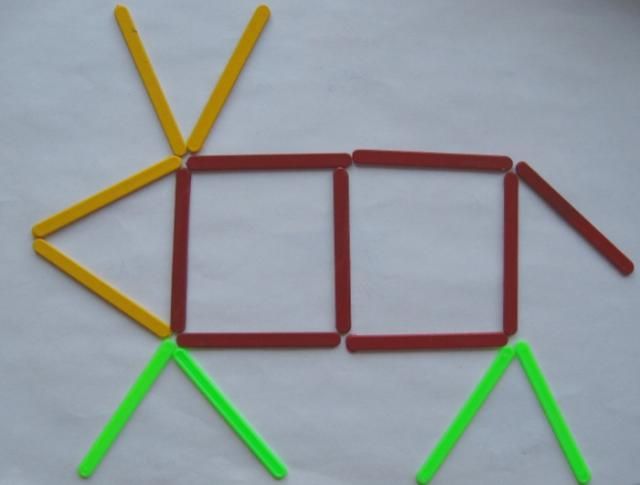 Составь из счетных палочек фигуру как на рисунке.
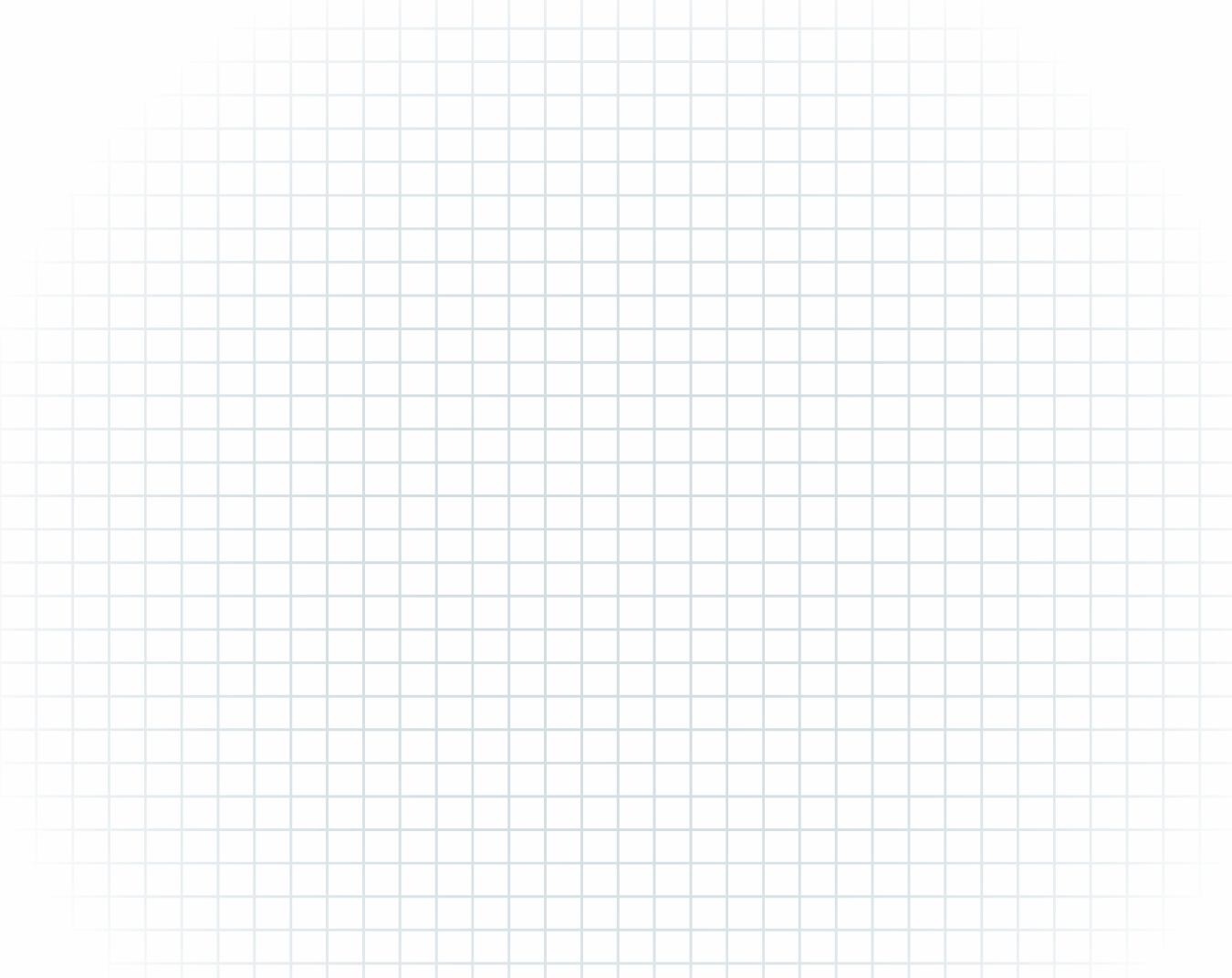 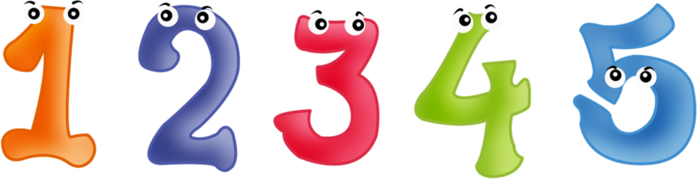 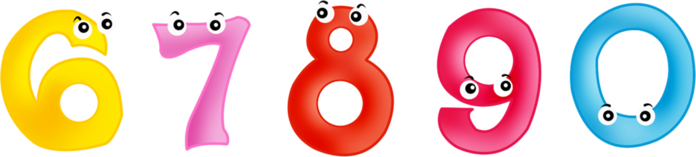 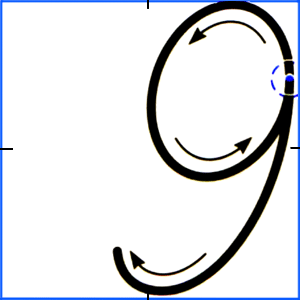 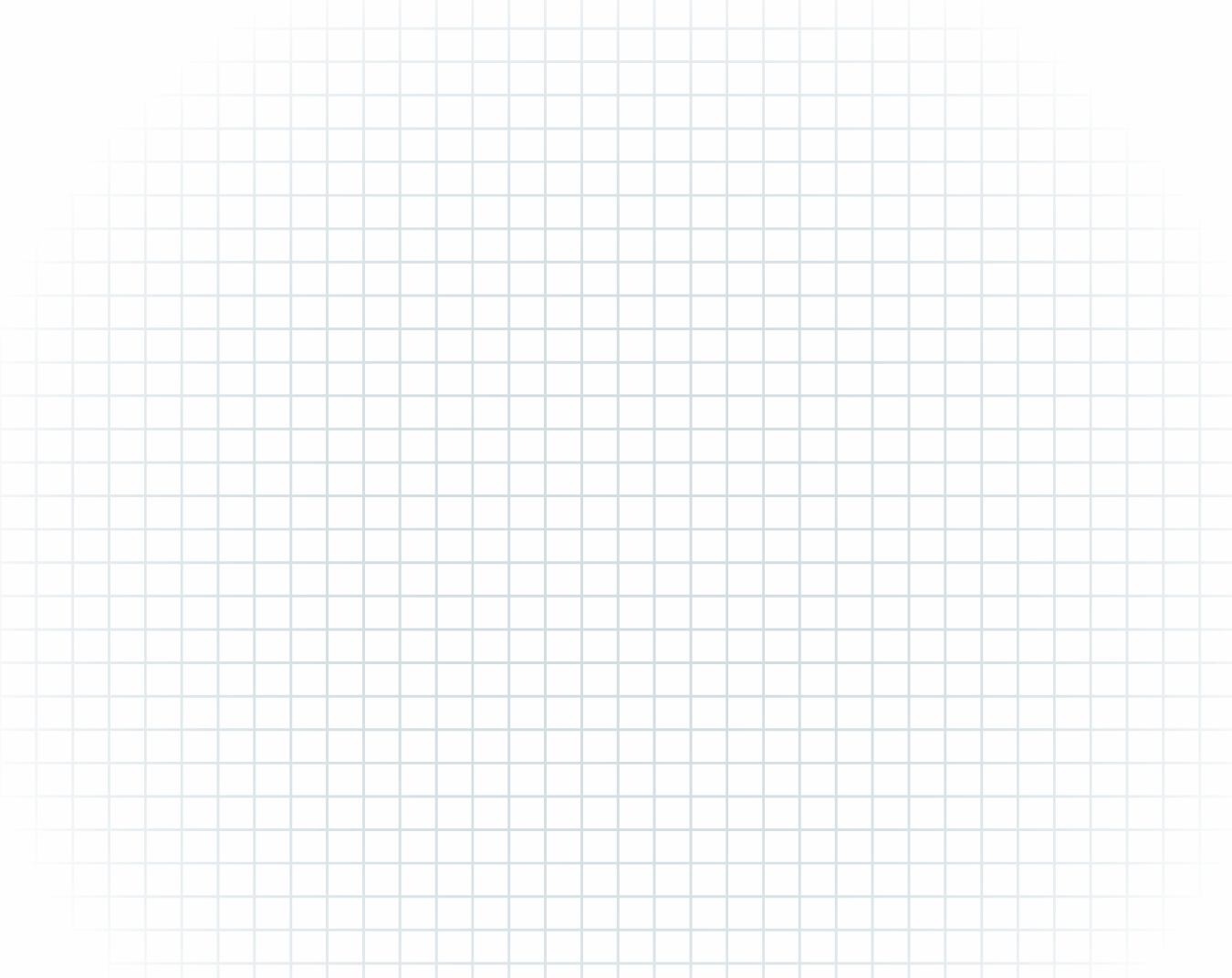 МОЛОДЕЦ!
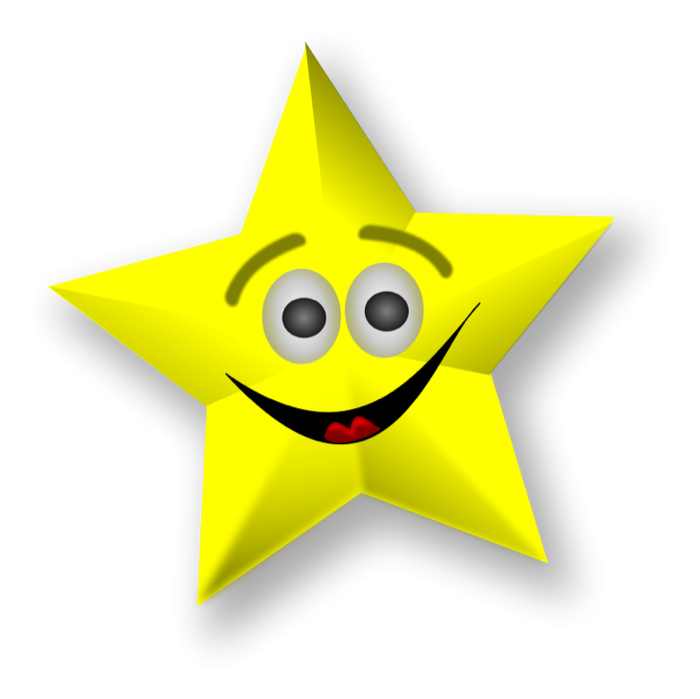 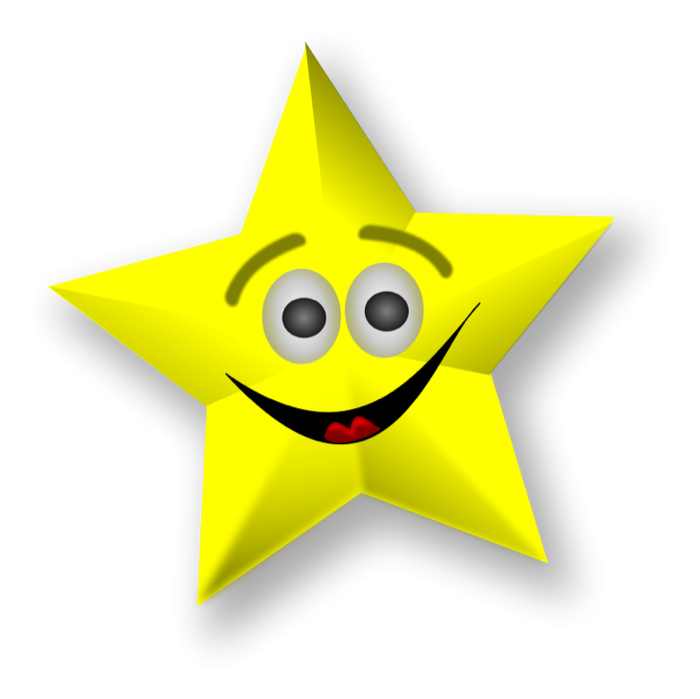 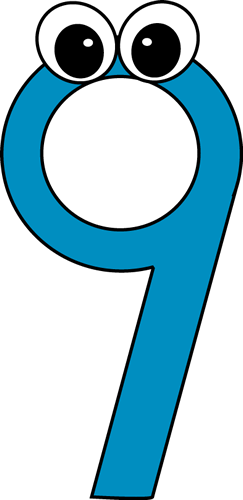 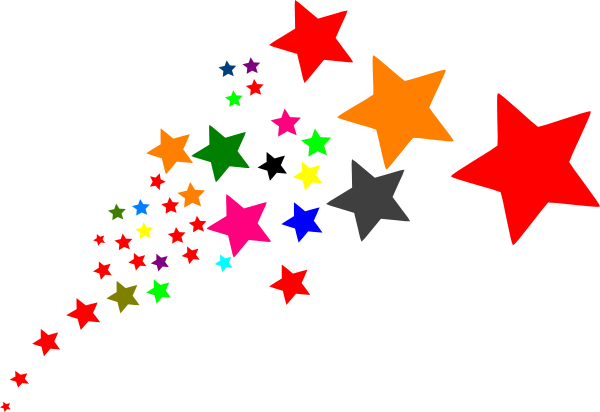 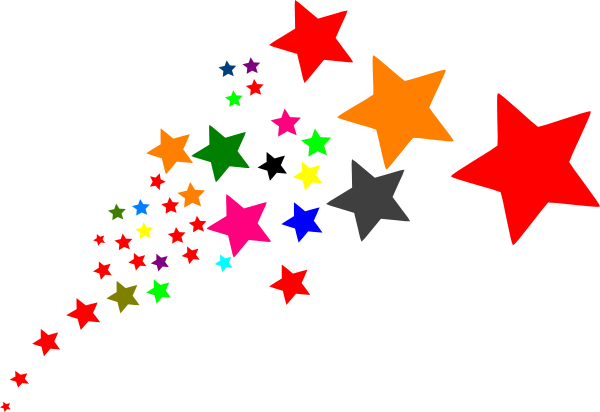